PHÒNG GD & ĐT HUYỆN QUỲNH NHAI
CHÀO MỪNG QUÝ THẦY CÔ GIÁO 
VỀ DỰ GIỜ THĂM LỚP
Giáo viên: Phạm Thu Uyên
Lớp: 3A
Trường Tiểu học Chiềng Bằng
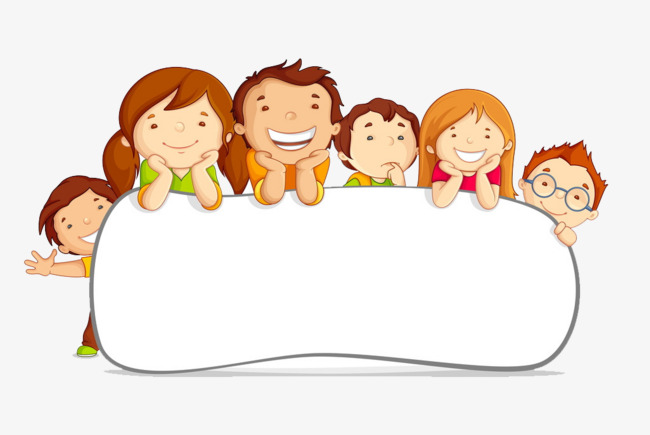 KHỞI ĐỘNG
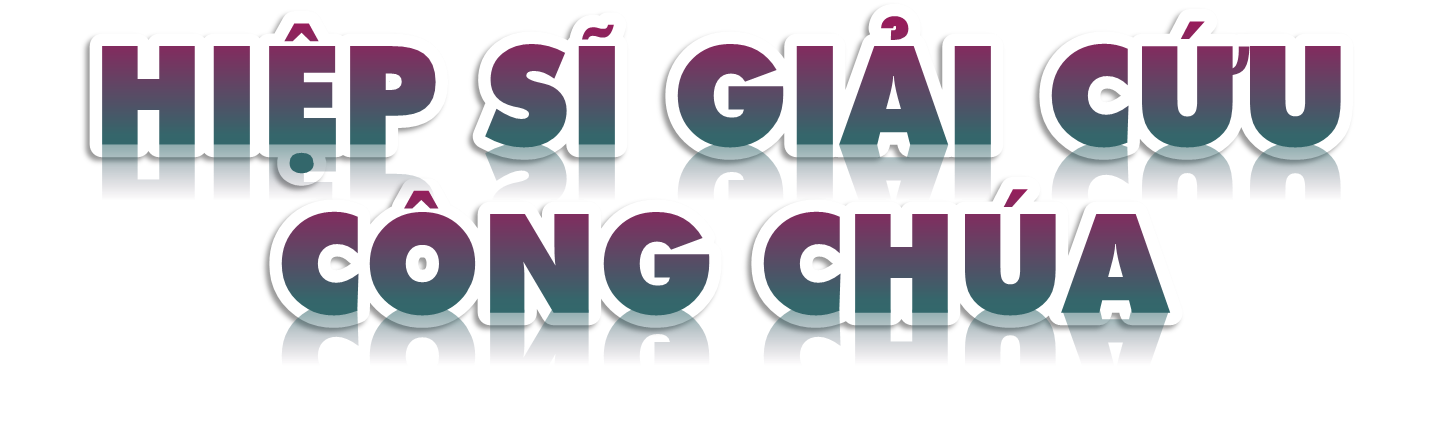 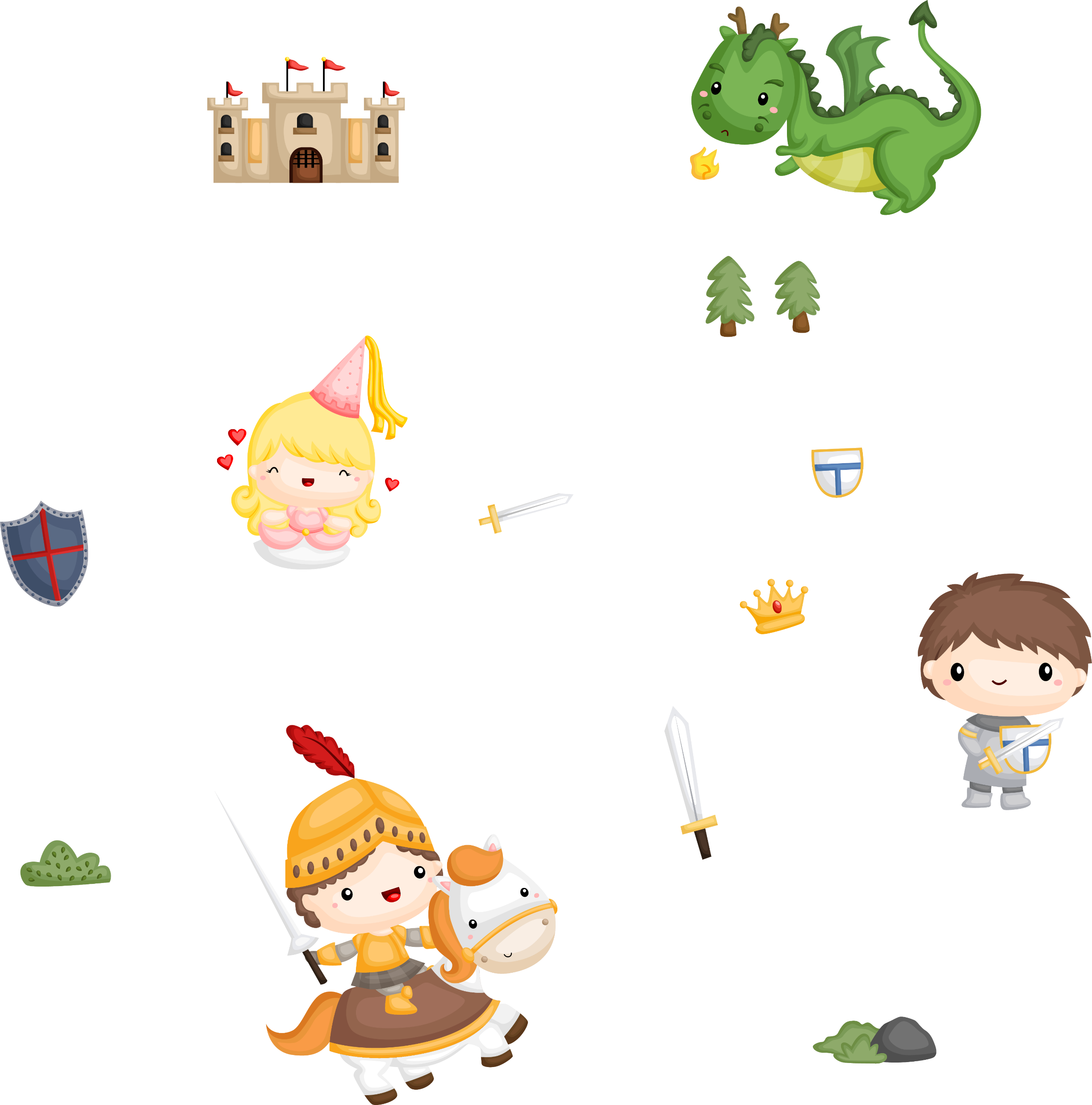 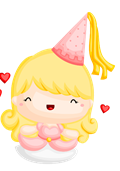 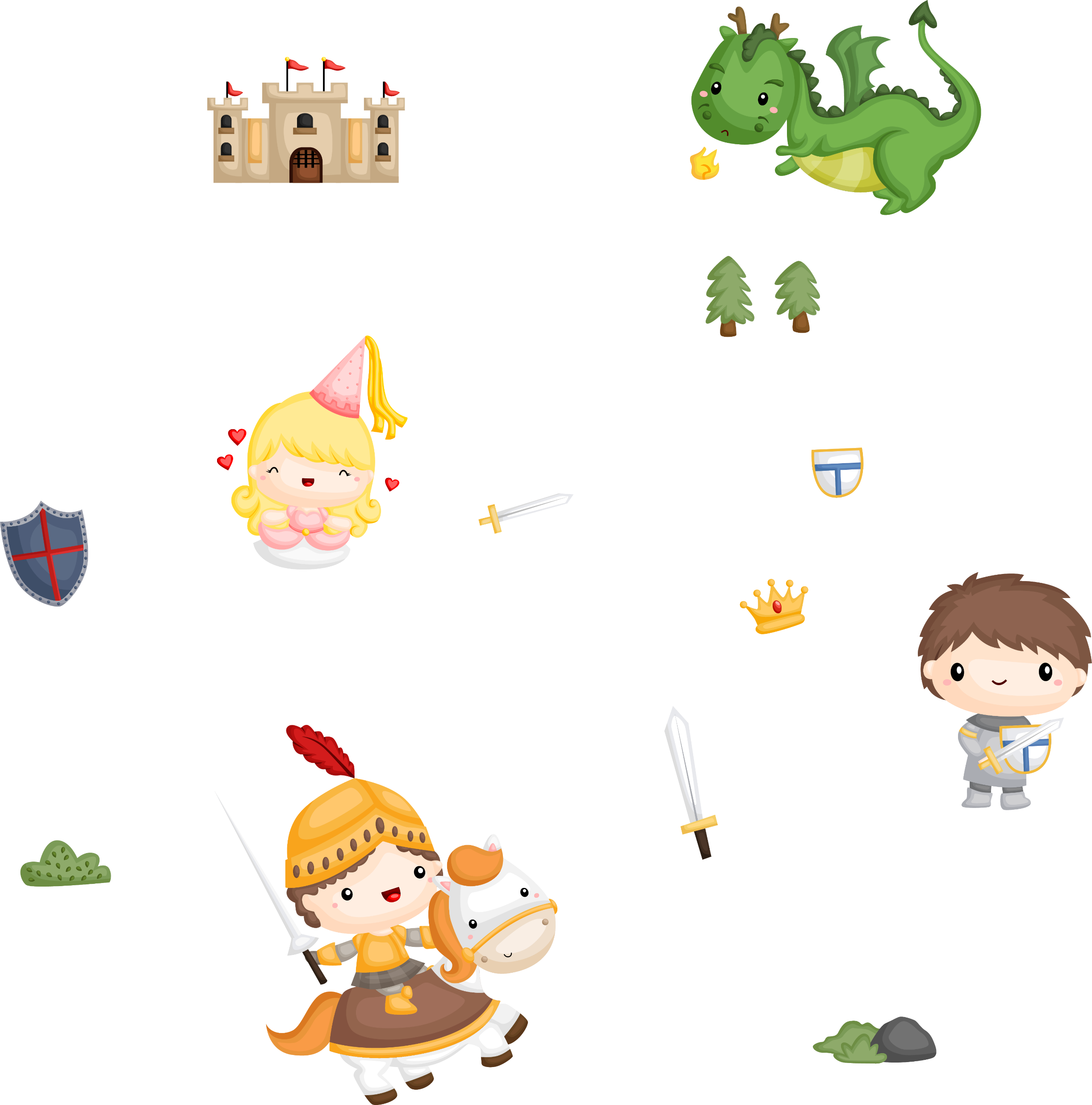 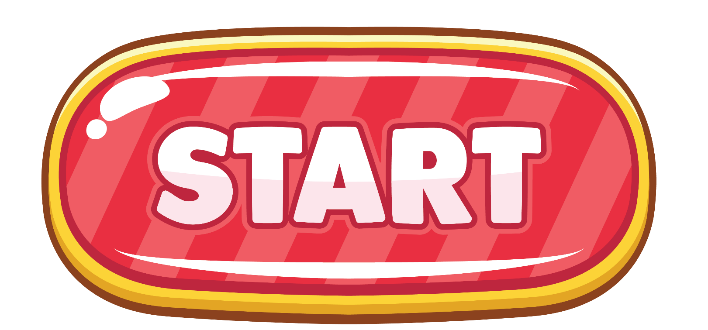 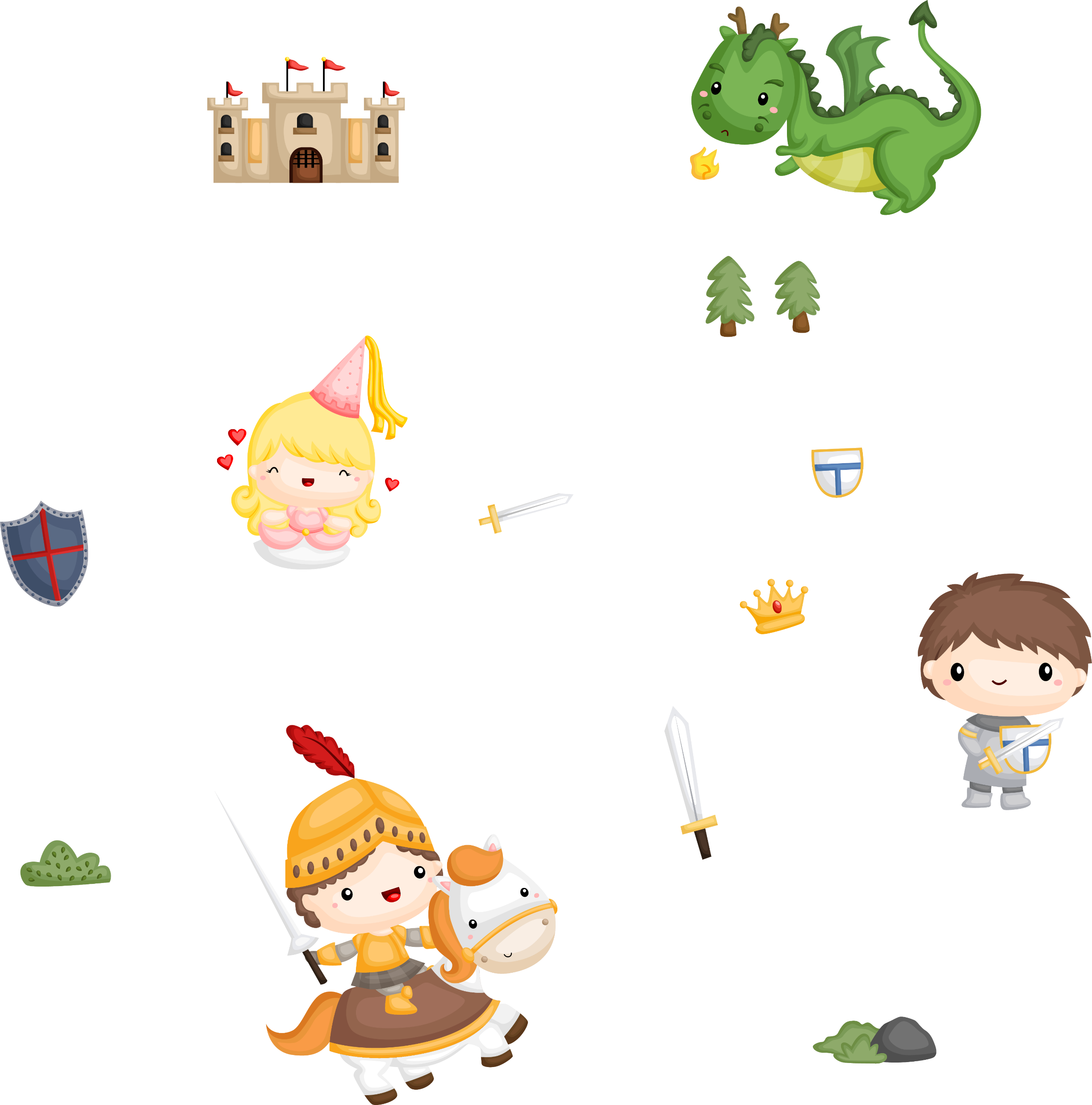 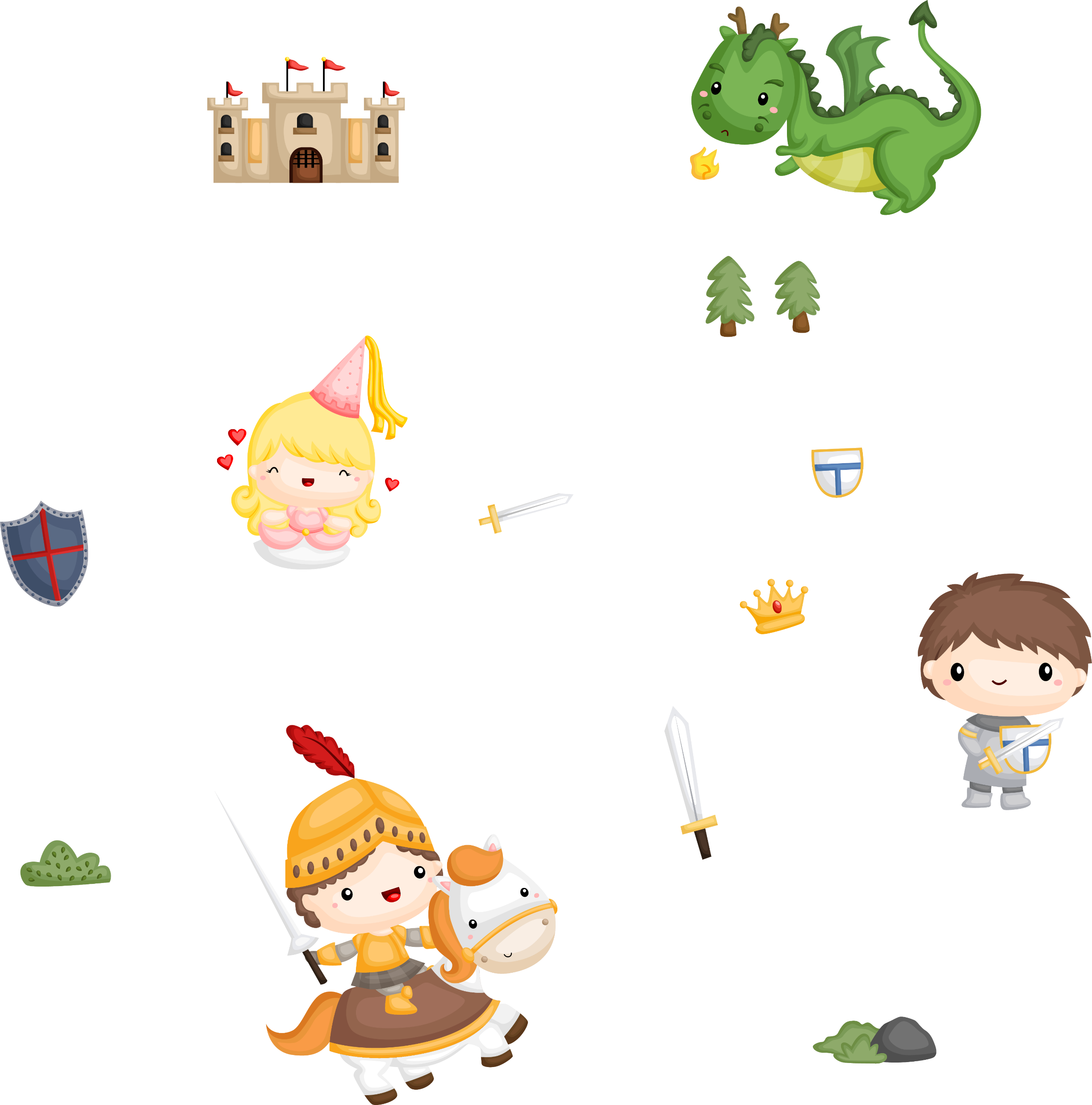 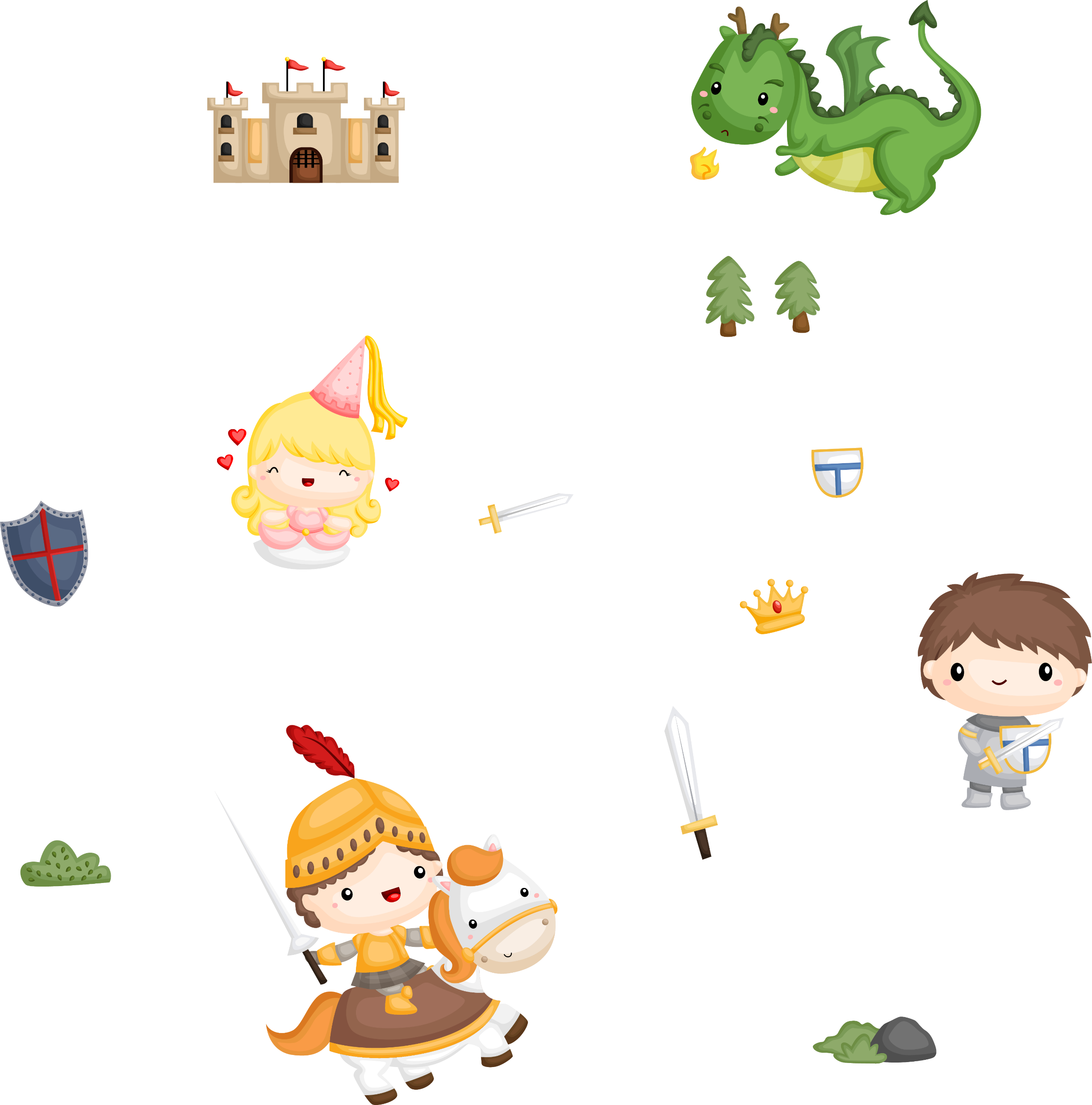 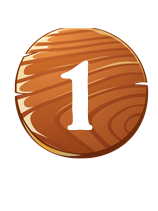 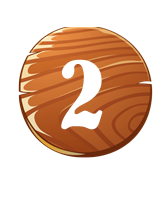 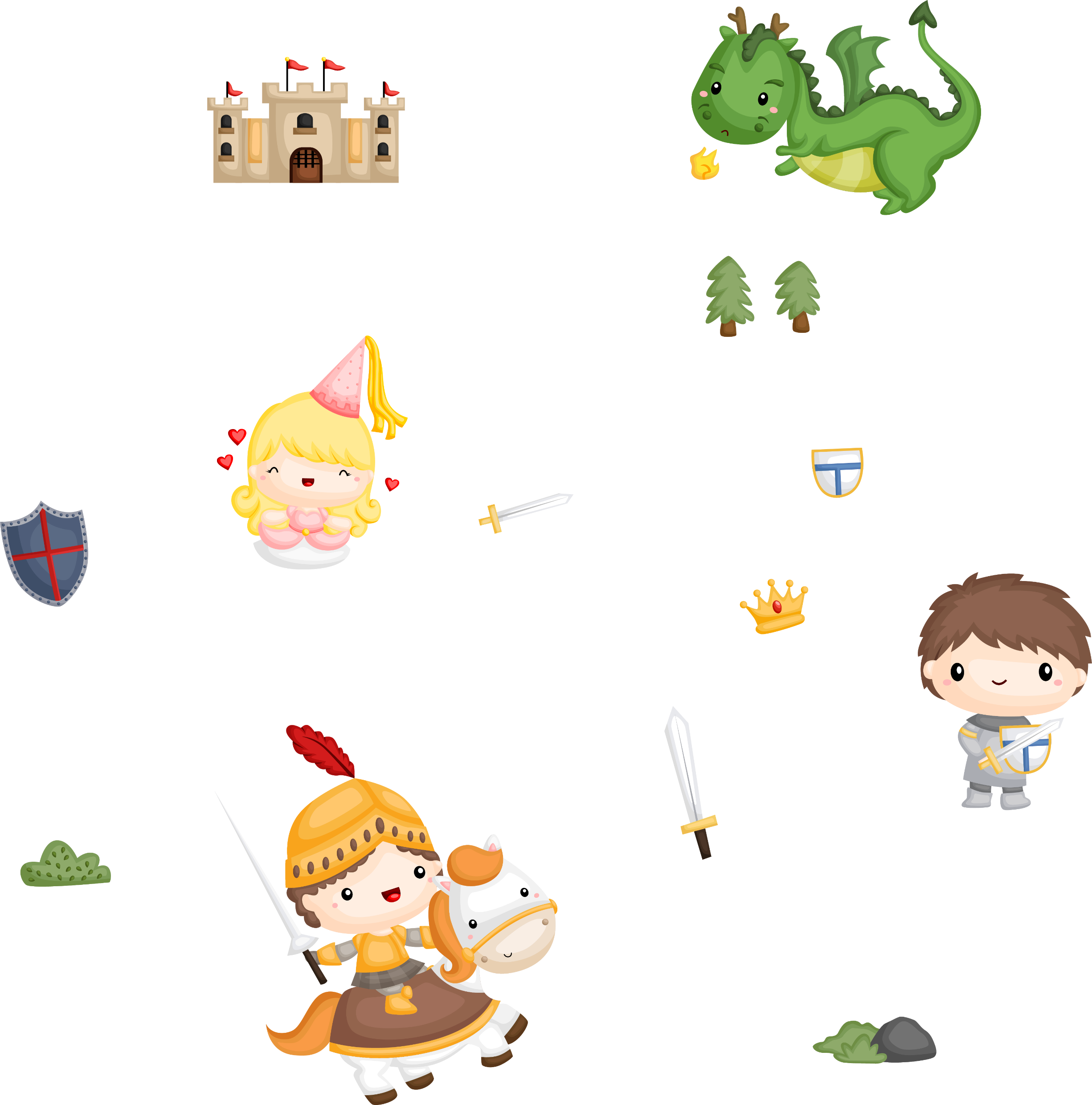 Câu 1
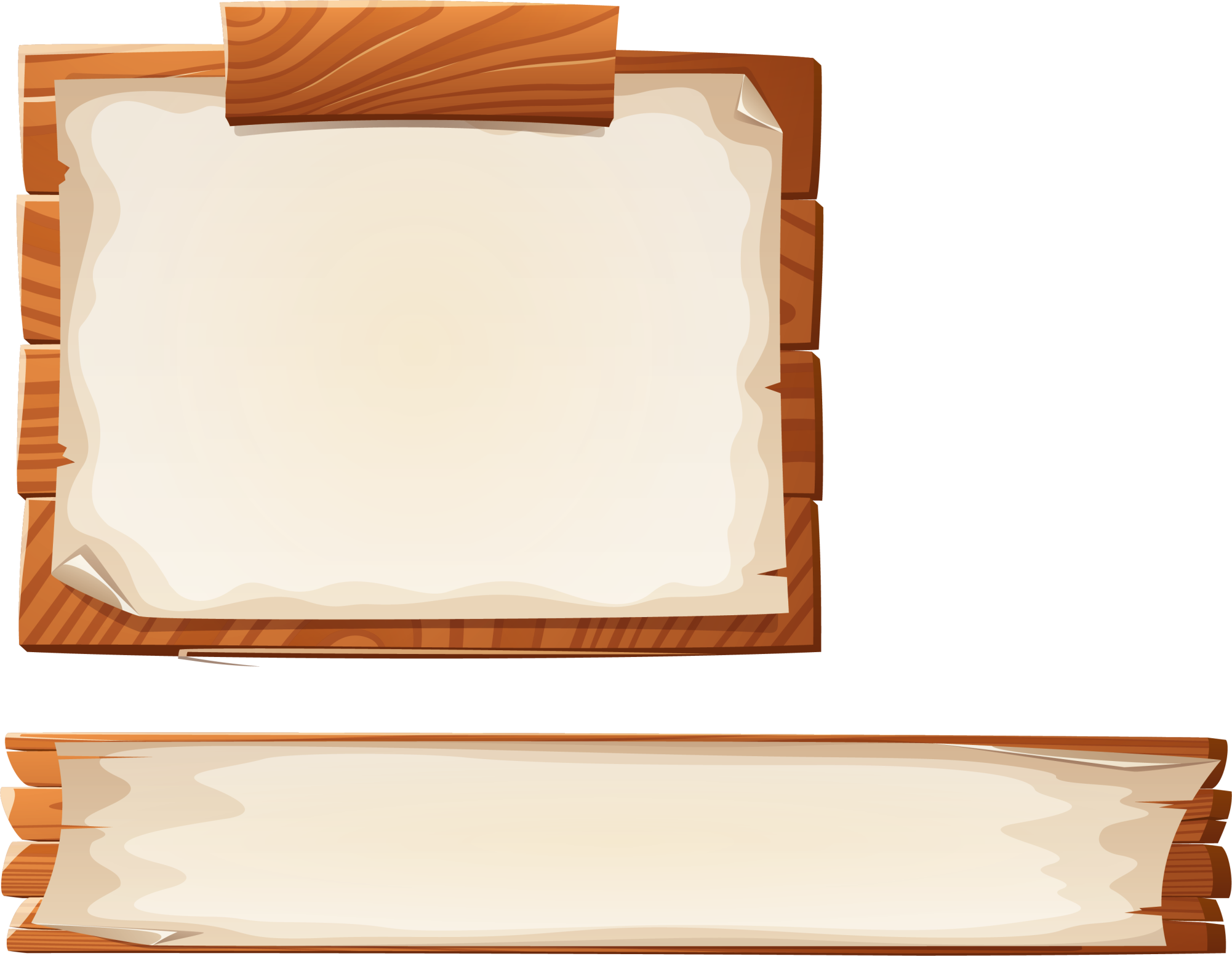 Chưa chính xác
Chưa chính xác
Chưa chính xác
Chưa chính xác
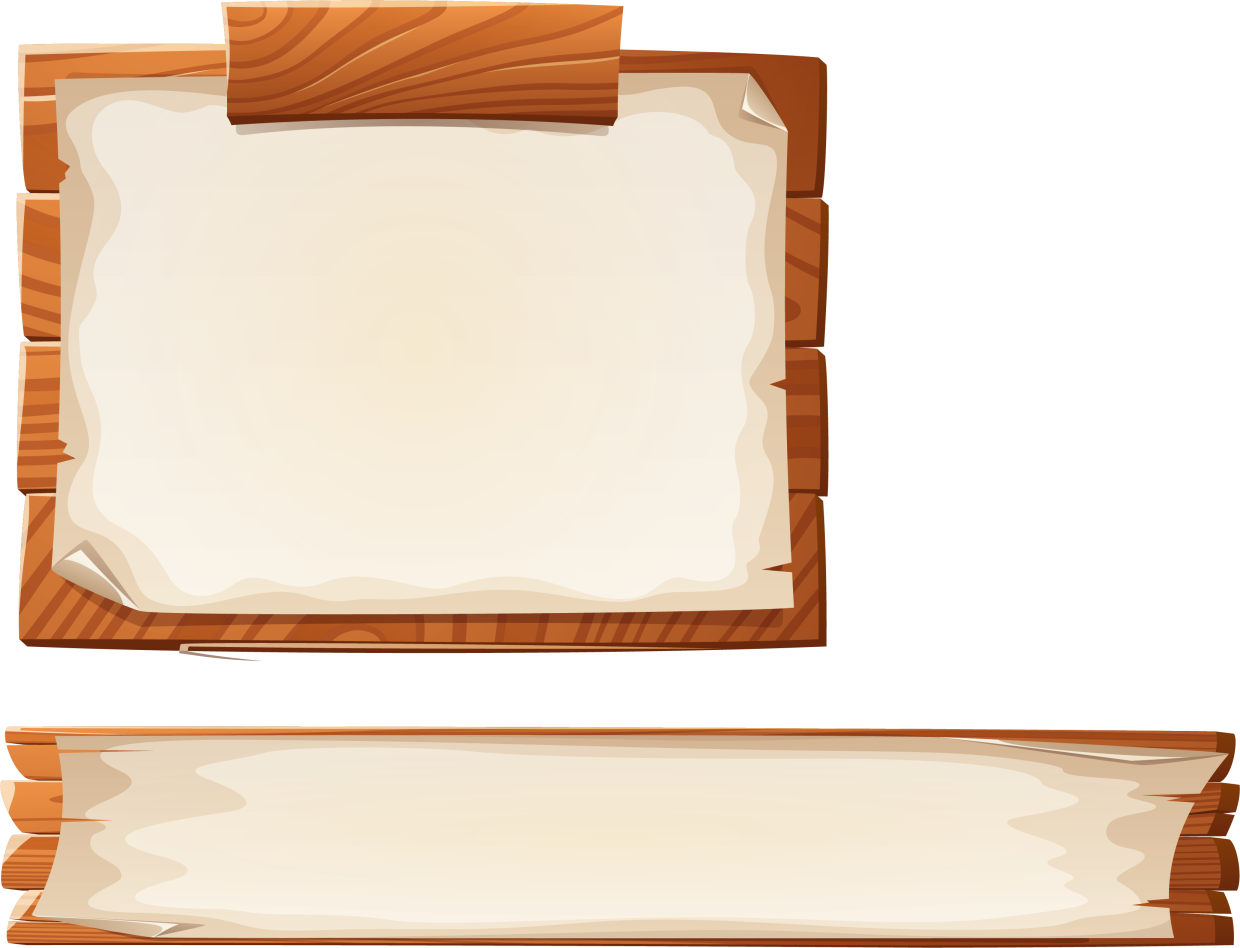 A. Sữa
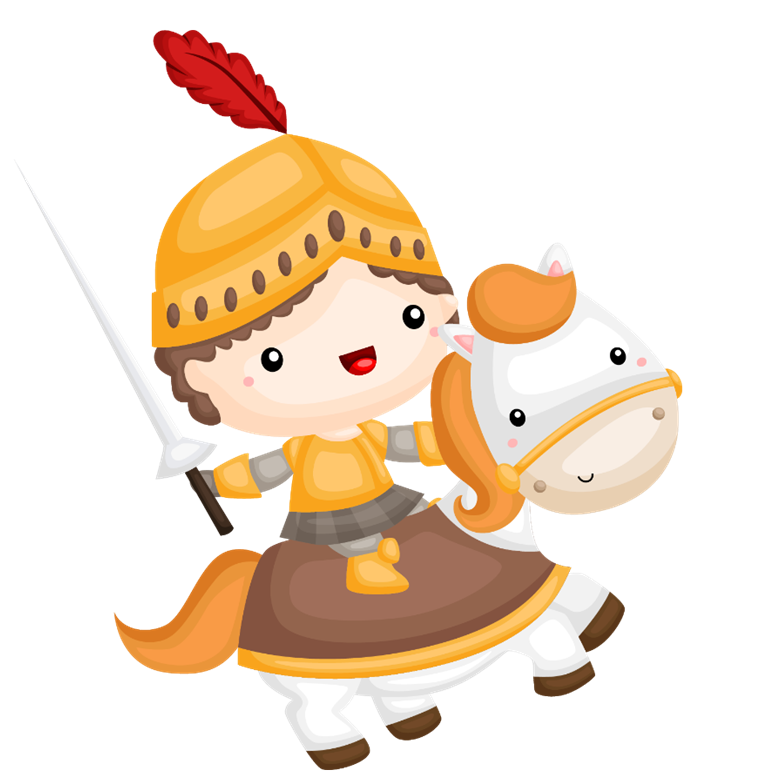 Thứ gì trong mát
Bé uống hàng ngày
Tắm mát, rửa tay
Sạch ơi là sạch?
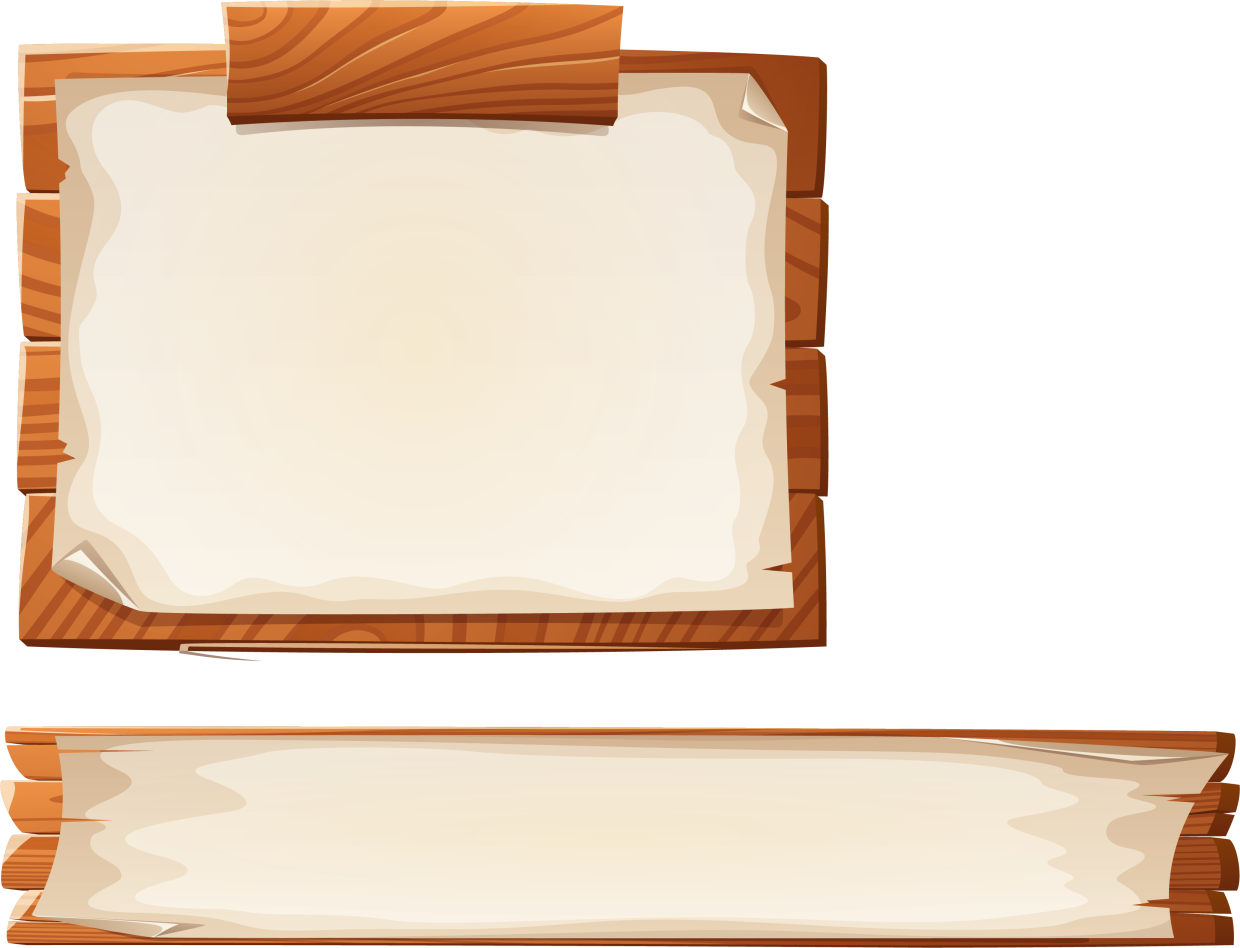 B. Nước
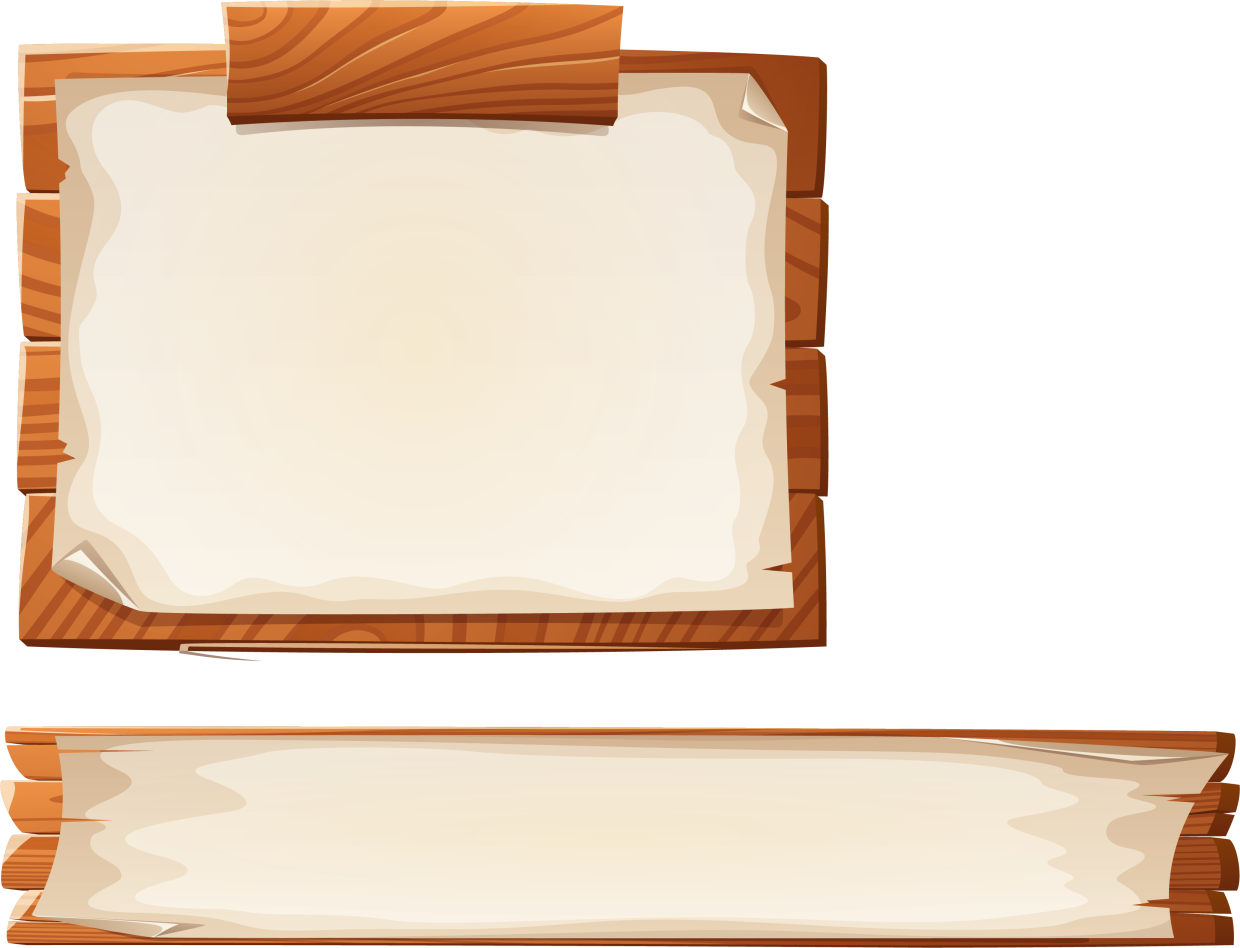 C. Xà phòng
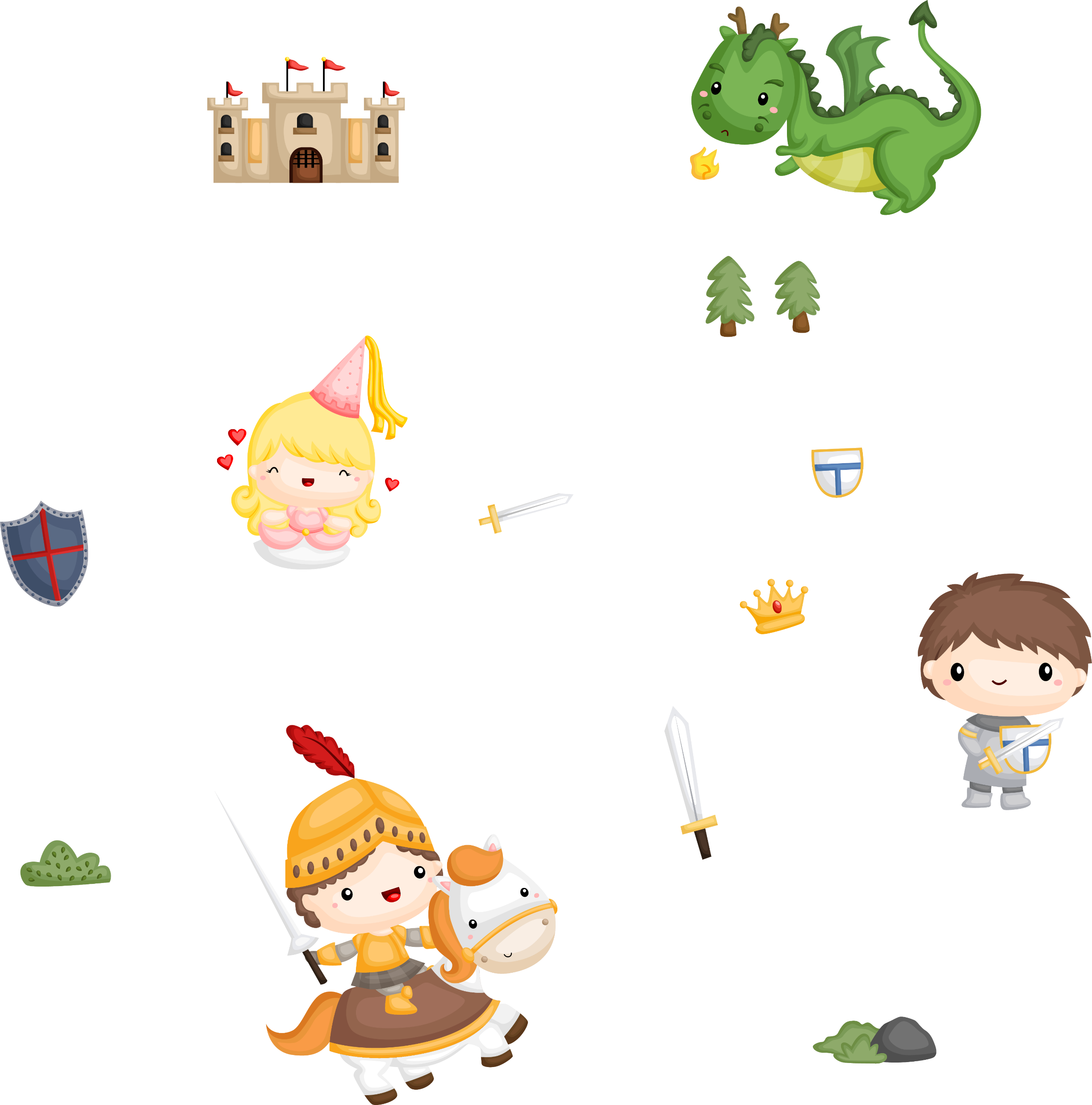 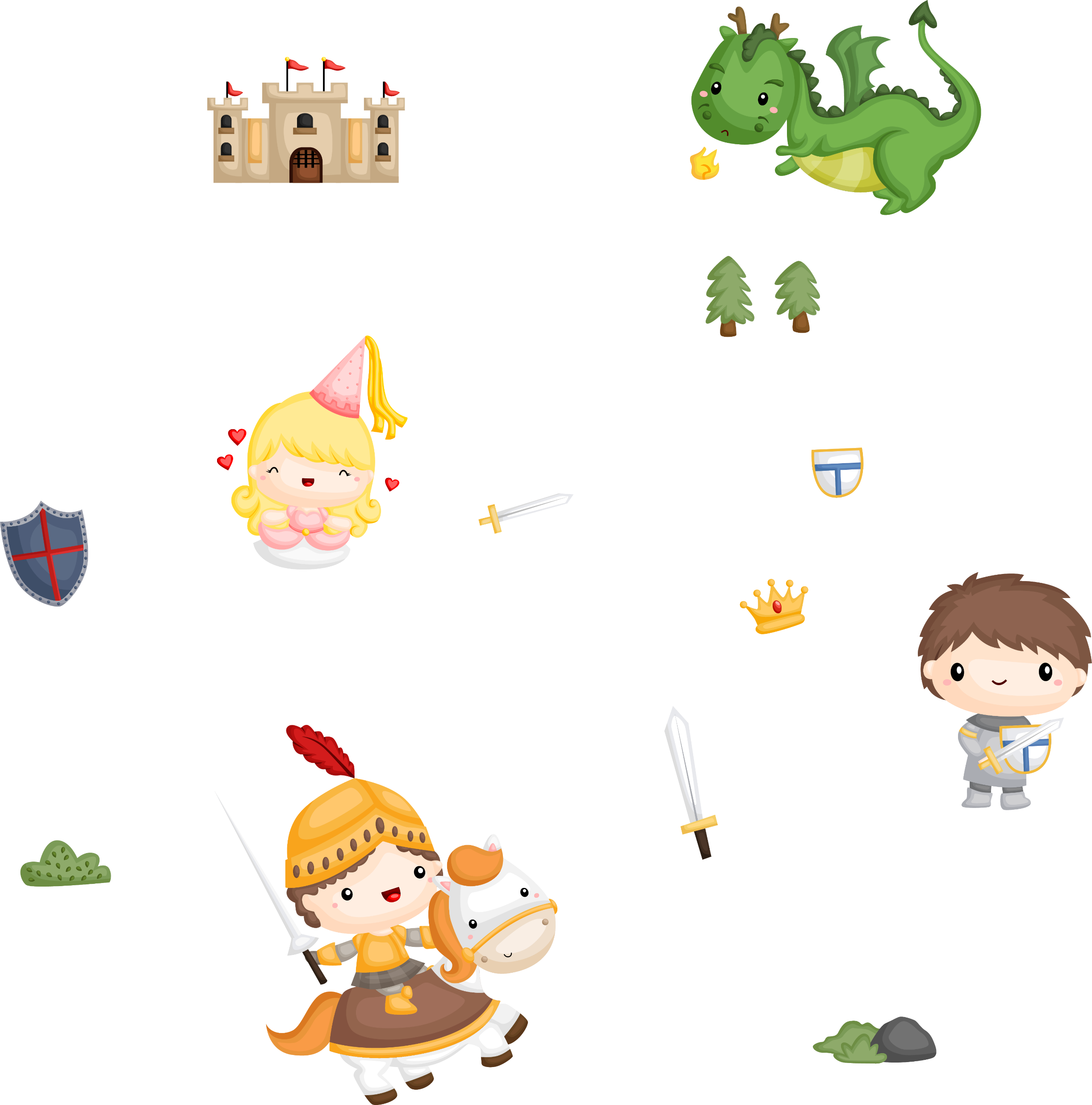 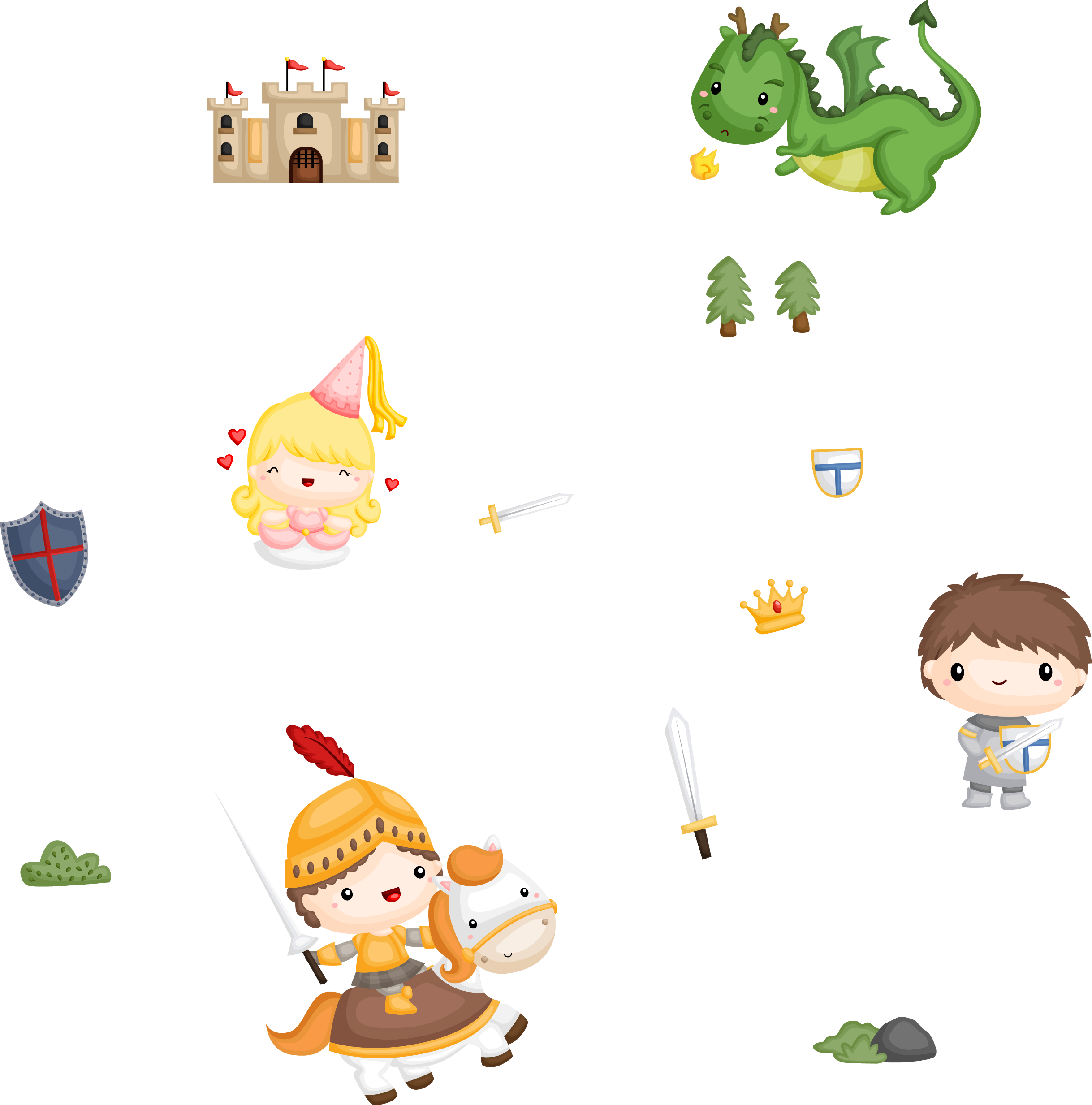 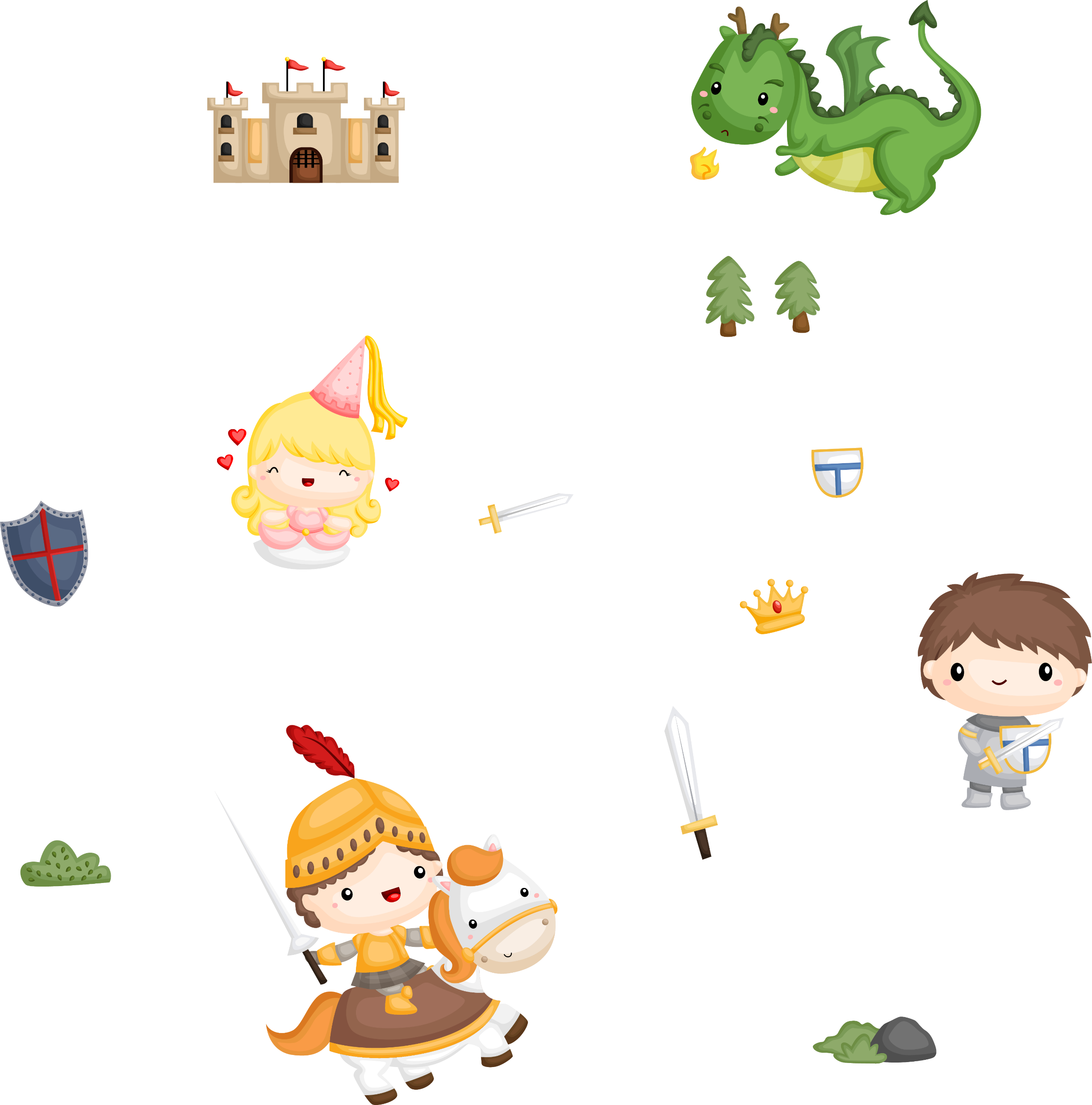 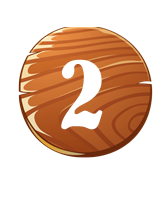 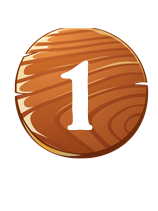 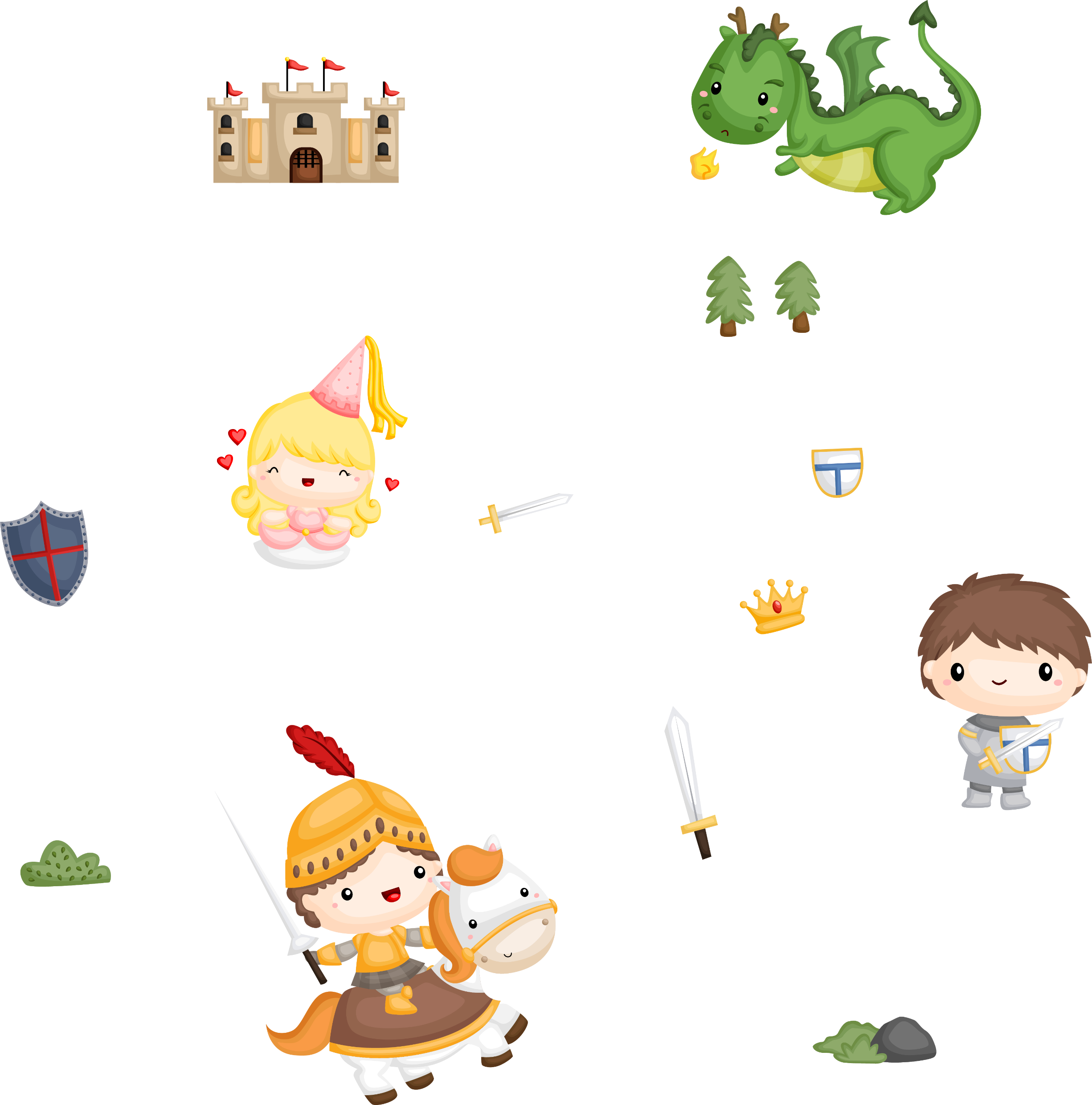 Câu 2
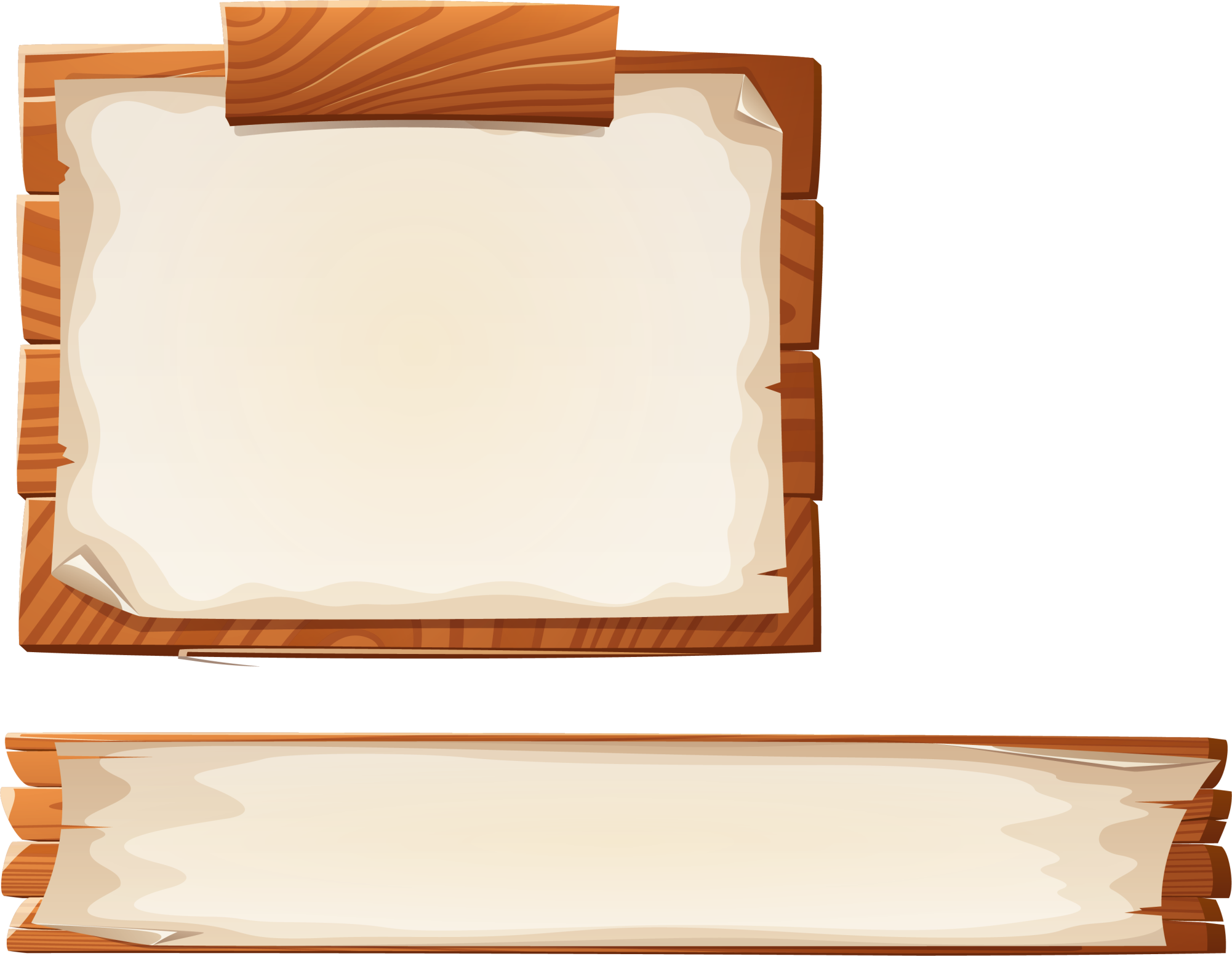 Chưa chính xác
Chưa chính xác
Chưa chính xác
Chưa chính xác
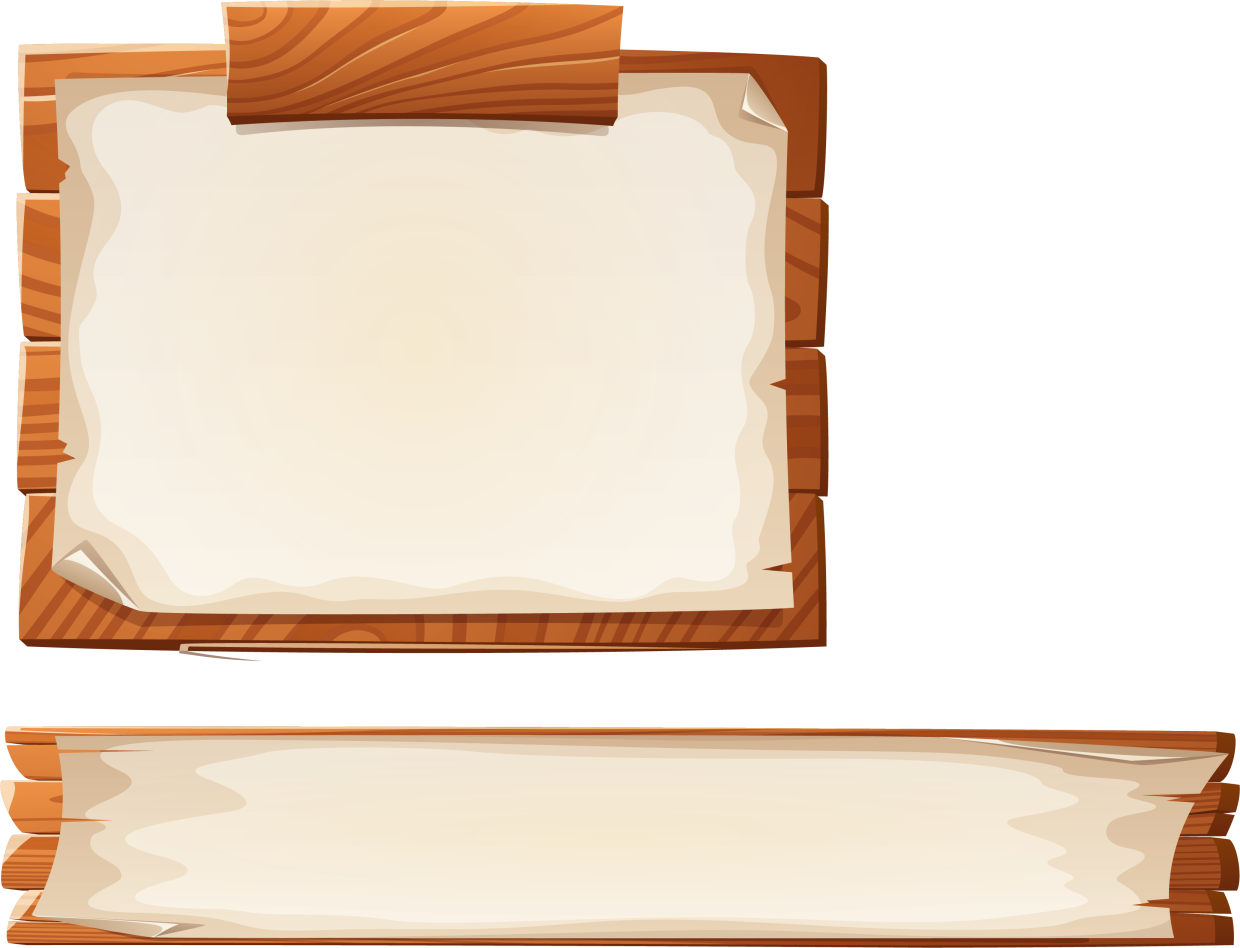 A. Nắng
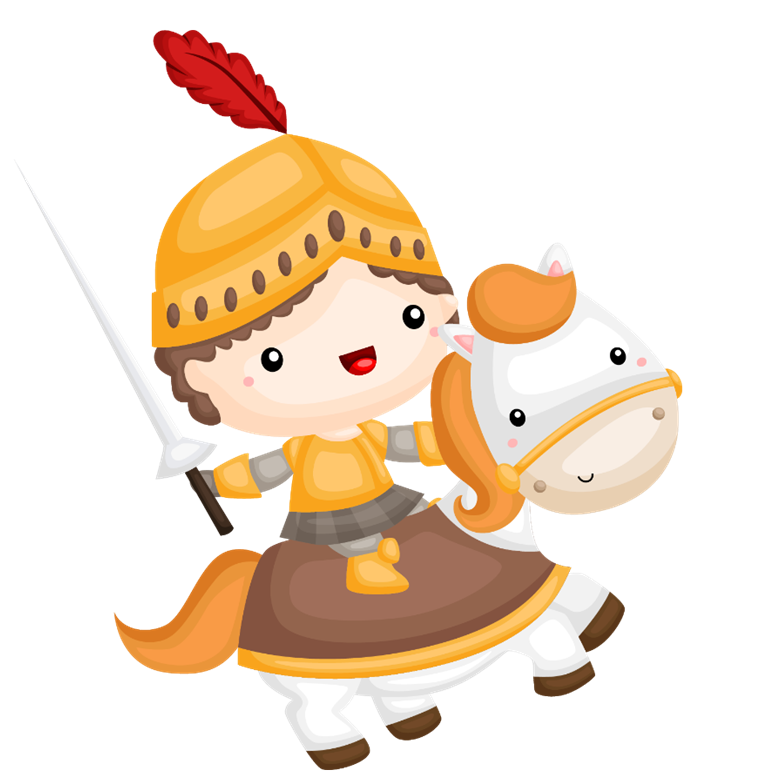 Tôi giúp tivi chạy,
Tôi giúp chiếc quạt quay
Có tôi đèn sáng ngay
 Đố bạn biết tôi là ai?
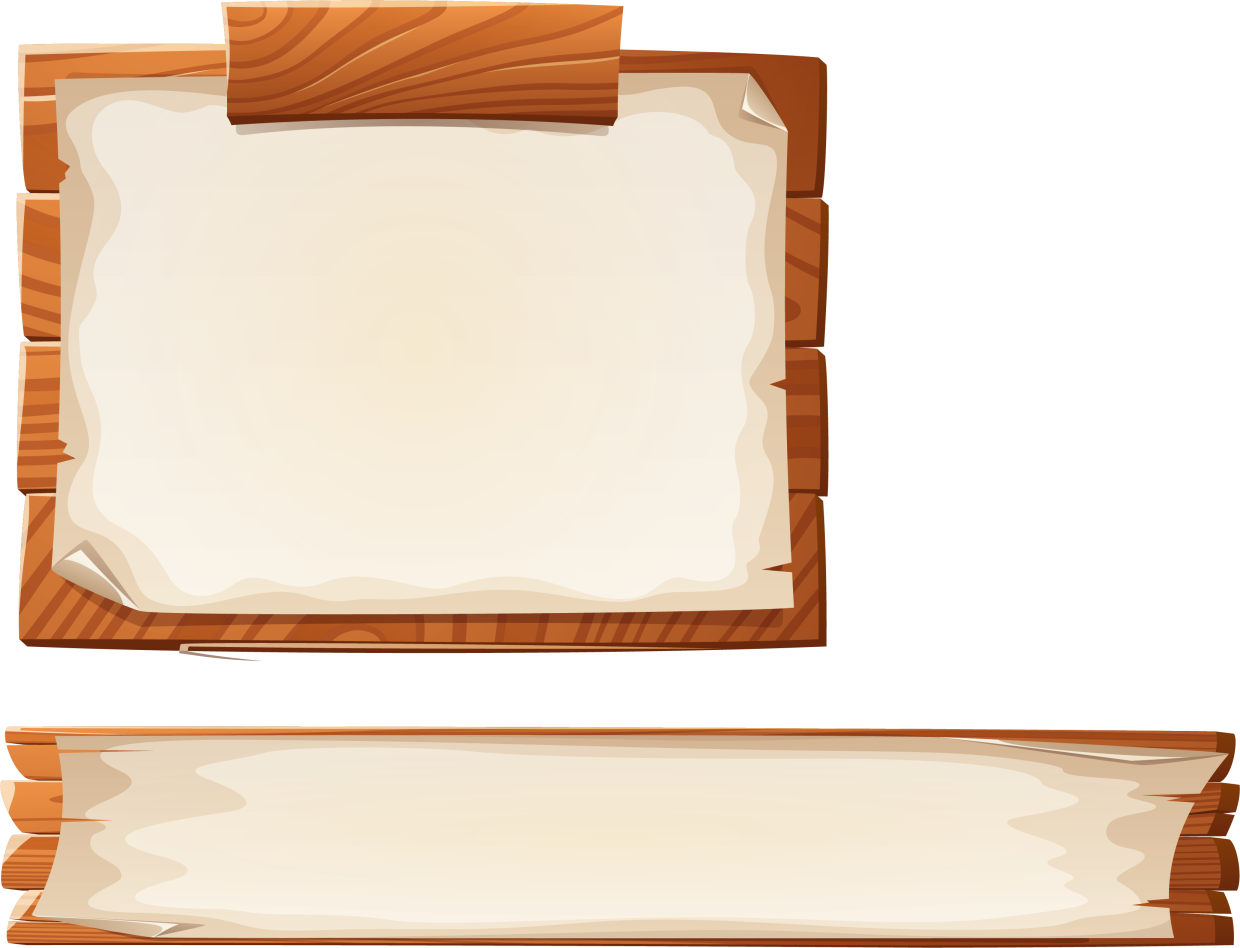 C. Điện
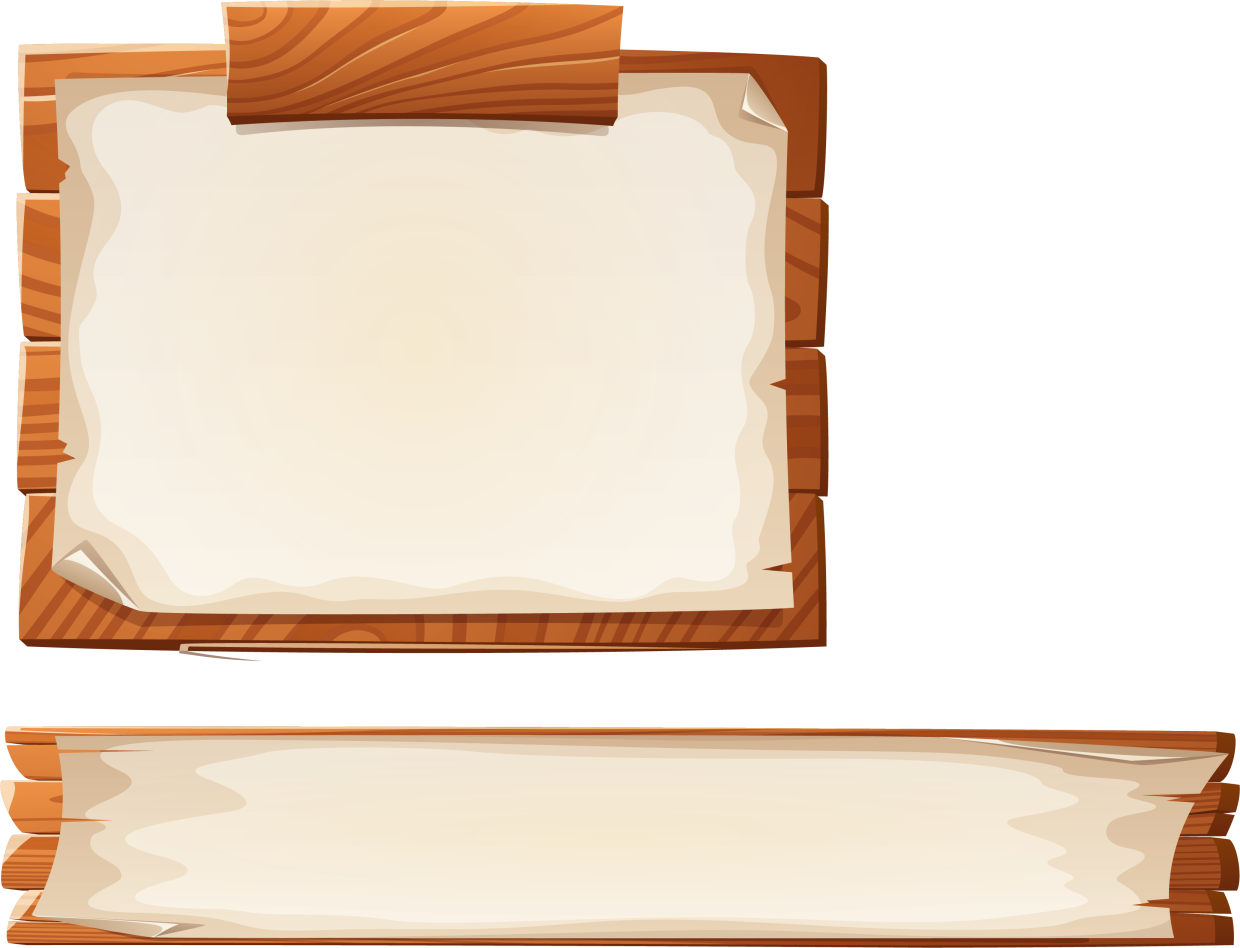 B. Mưa
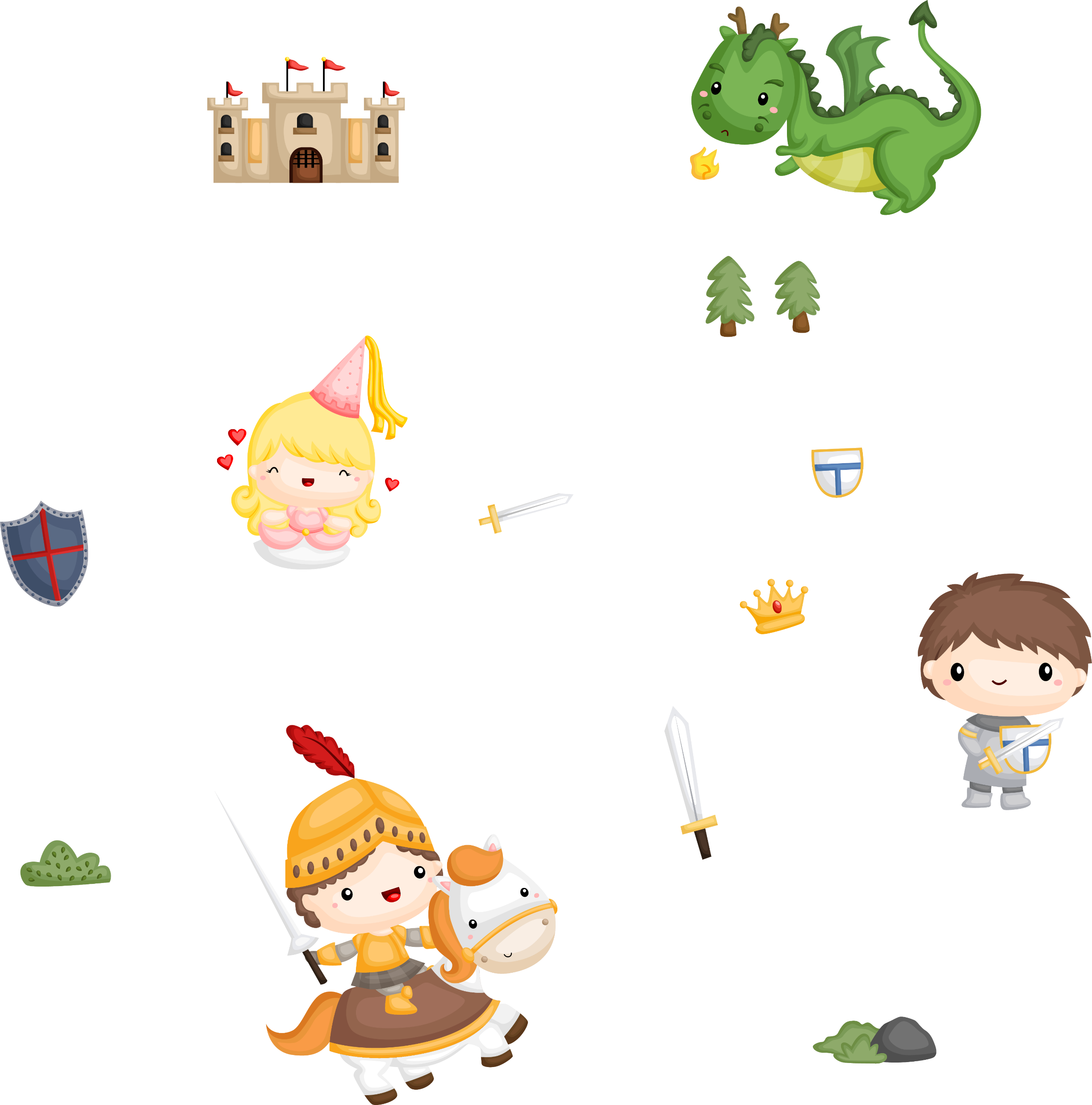 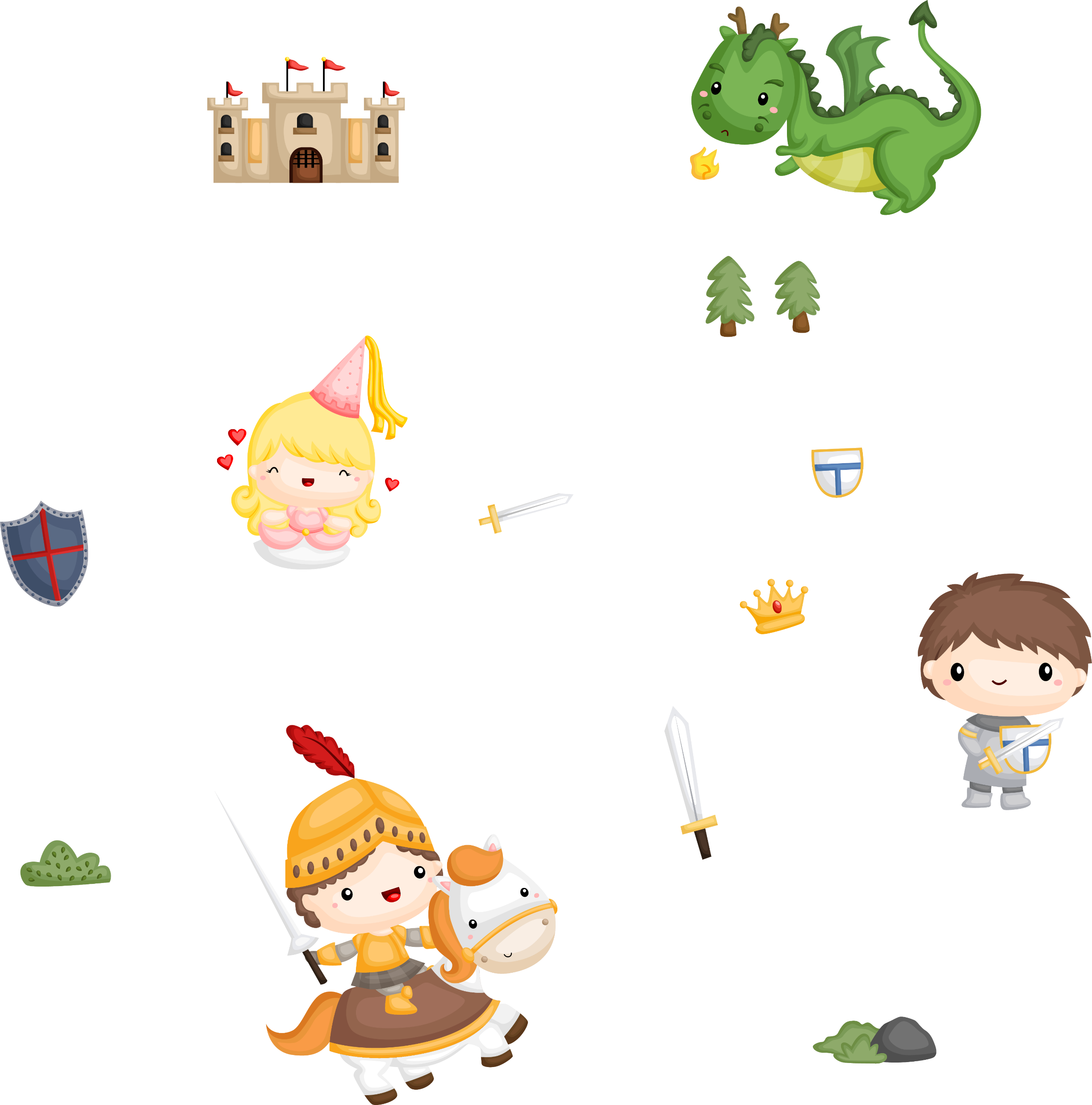 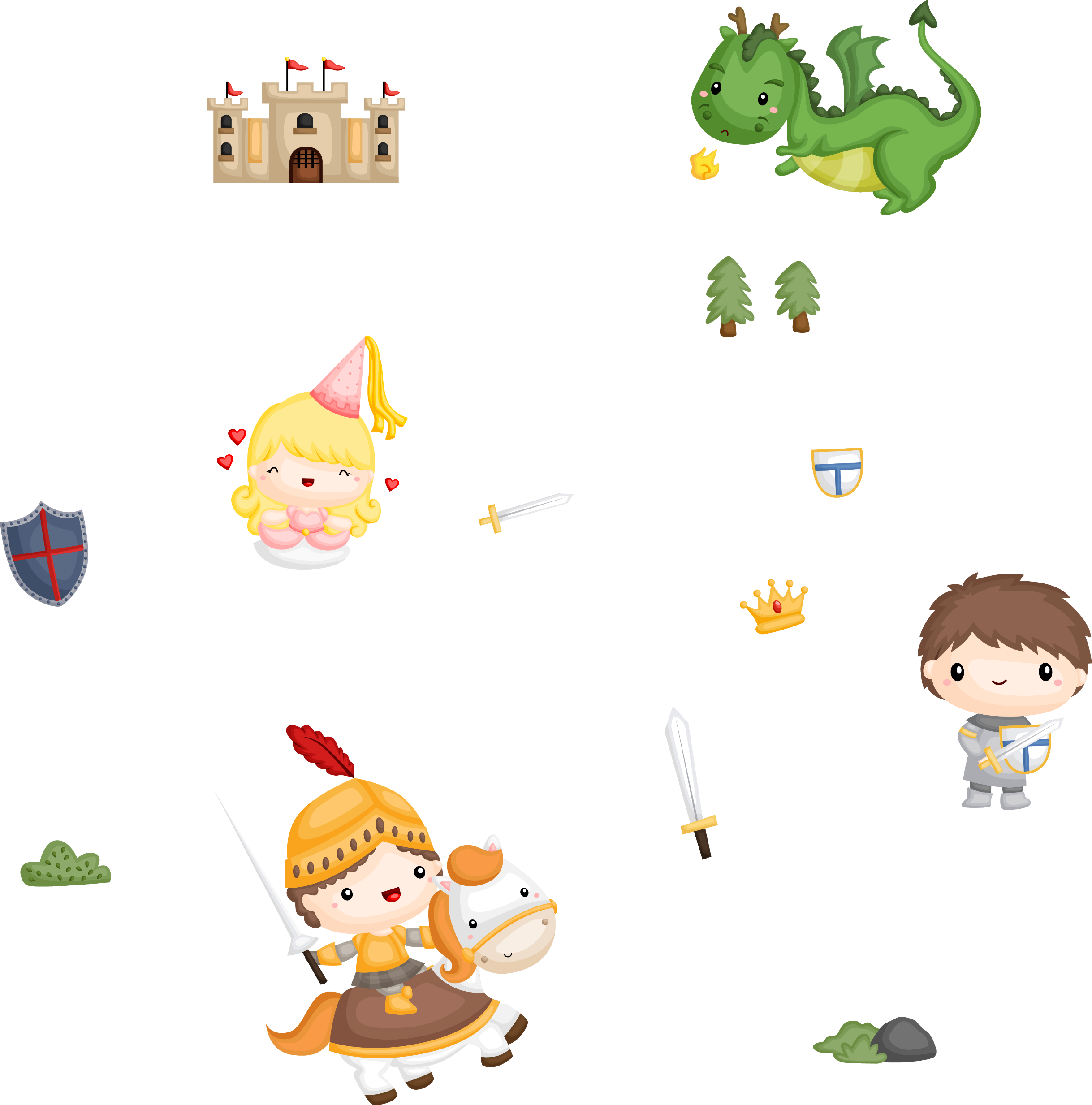 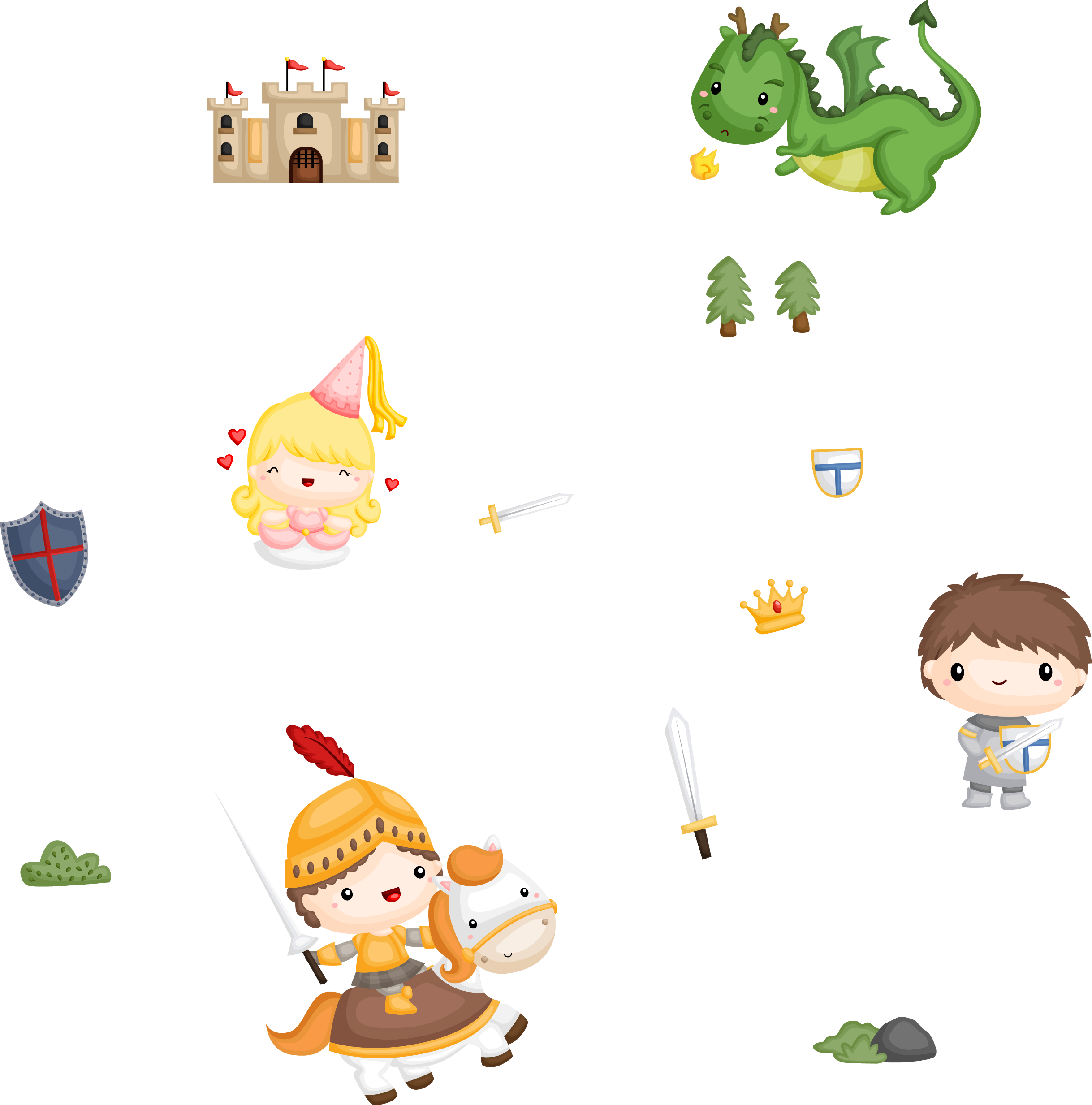 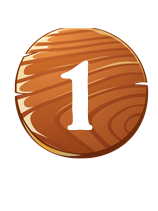 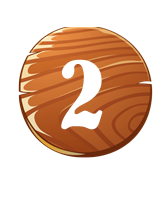 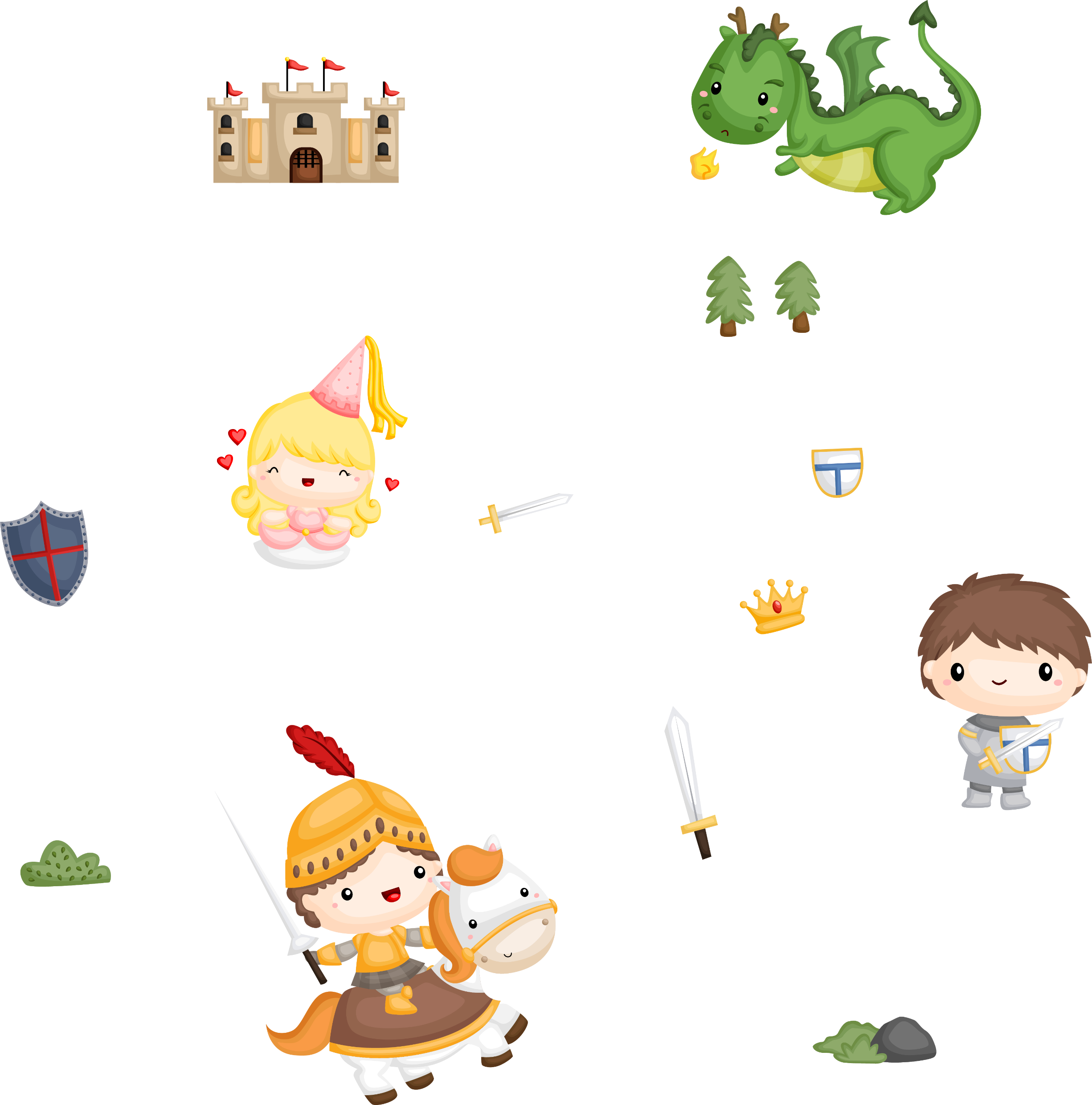 GIẢI CỨU THÀNH CÔNG
GIẢI CỨU THÀNH CÔNG
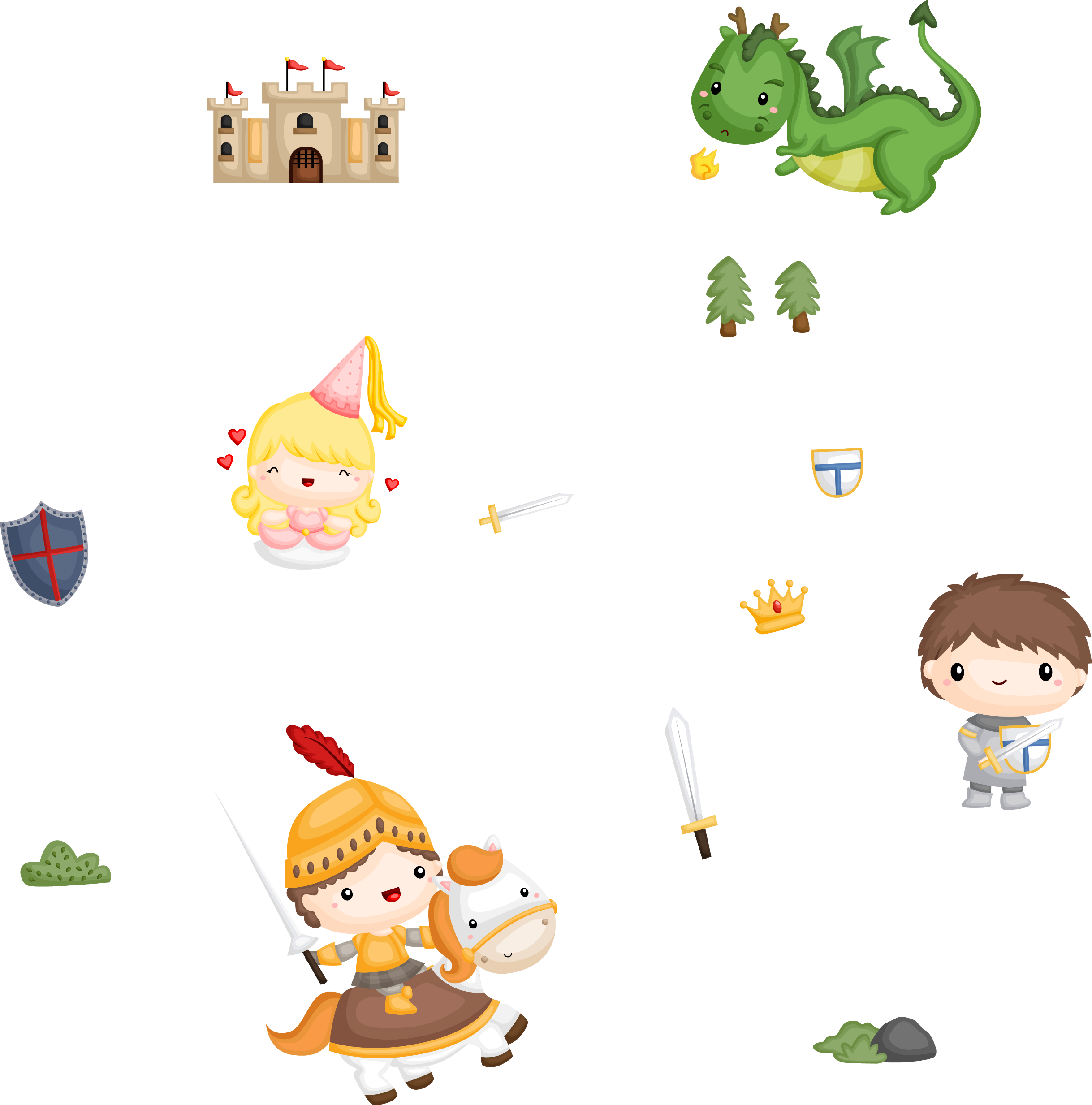 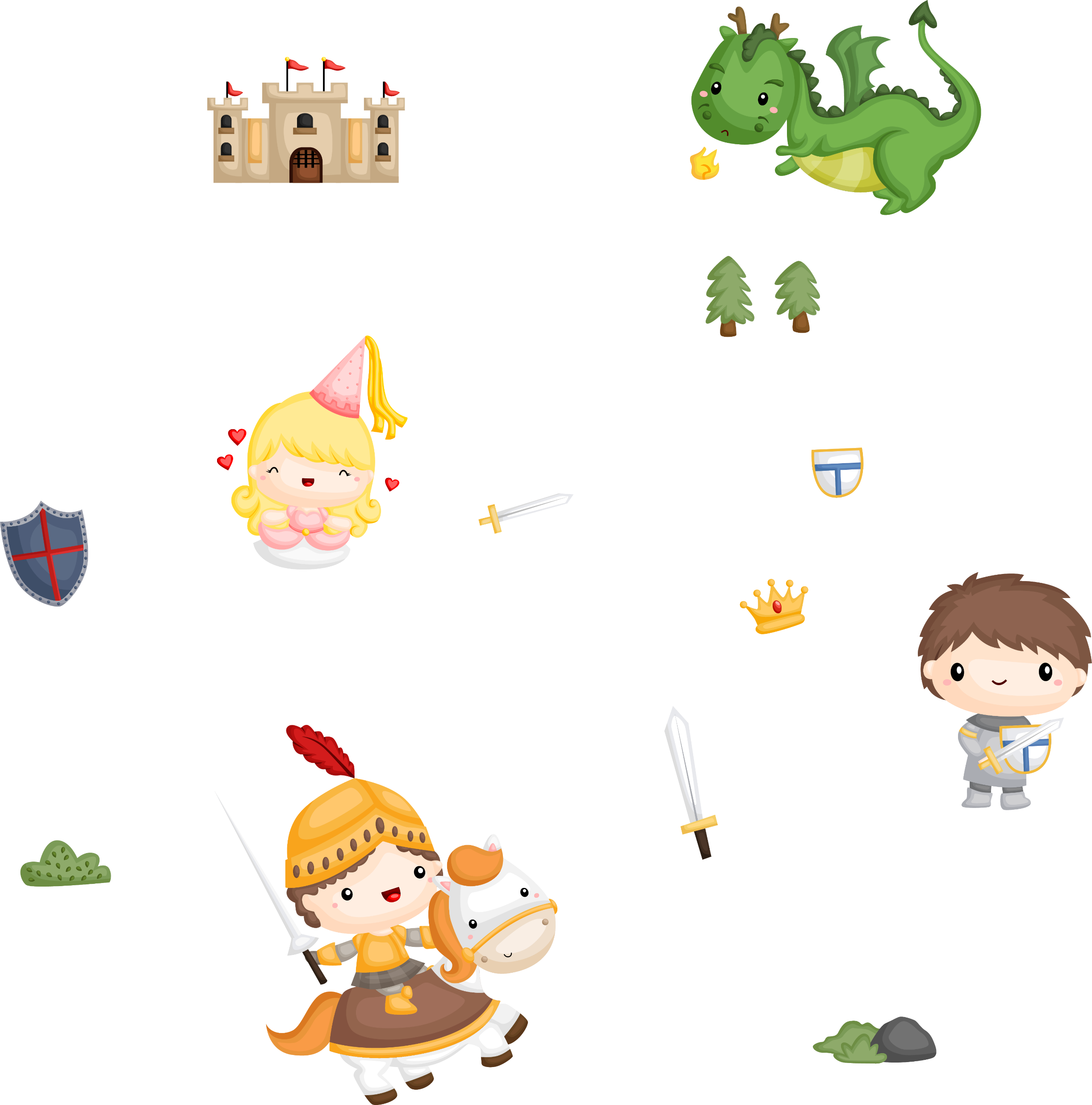 Thứ Tư ngày 27 tháng 3 năm 2024
Hoạt động trải nghiệm
Tiết kiệm điện, nước trong gia đình
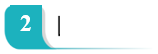 Chia sẻ việc tiết kiệm điện, nước trong gia đình
1
Kể về những việc em đã làm để tiết kiệm điện, nước.
 Nêu lợi ích của việc tiết kiệm điện, nước trong gia đình
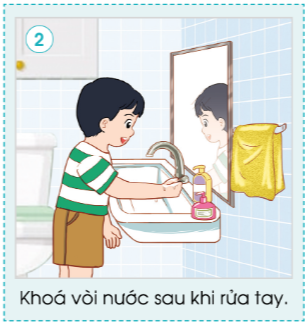 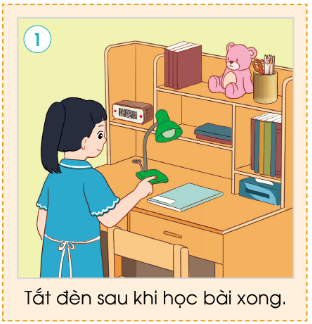 Thứ Tư ngày 27 tháng 3 năm 2024
Hoạt động trải nghiệm
Tiết kiệm điện, nước trong gia đình
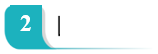 Chia sẻ việc tiết kiệm điện, nước trong gia đình
1
Kể về những việc em đã làm để tiết kiệm điện, nước.
Dùng bình năng lượng mặt trời
Tắt tivi sau khi xem xong
Dùng nước mưa thay cho nước máy
Tái sử dụng nước để tưới cây
Dùng ánh sáng mặt trời để học thay vì dùng bóng điện
Dùng lượng nước vừa đủ
Thứ Tư ngày 27 tháng 3 năm 2024
Hoạt động trải nghiệm
Tiết kiệm điện, nước trong gia đình
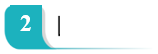 Chia sẻ việc tiết kiệm điện, nước trong gia đình
1
Nêu lợi ích của việc tiết kiệm điện, nước trong gia đình
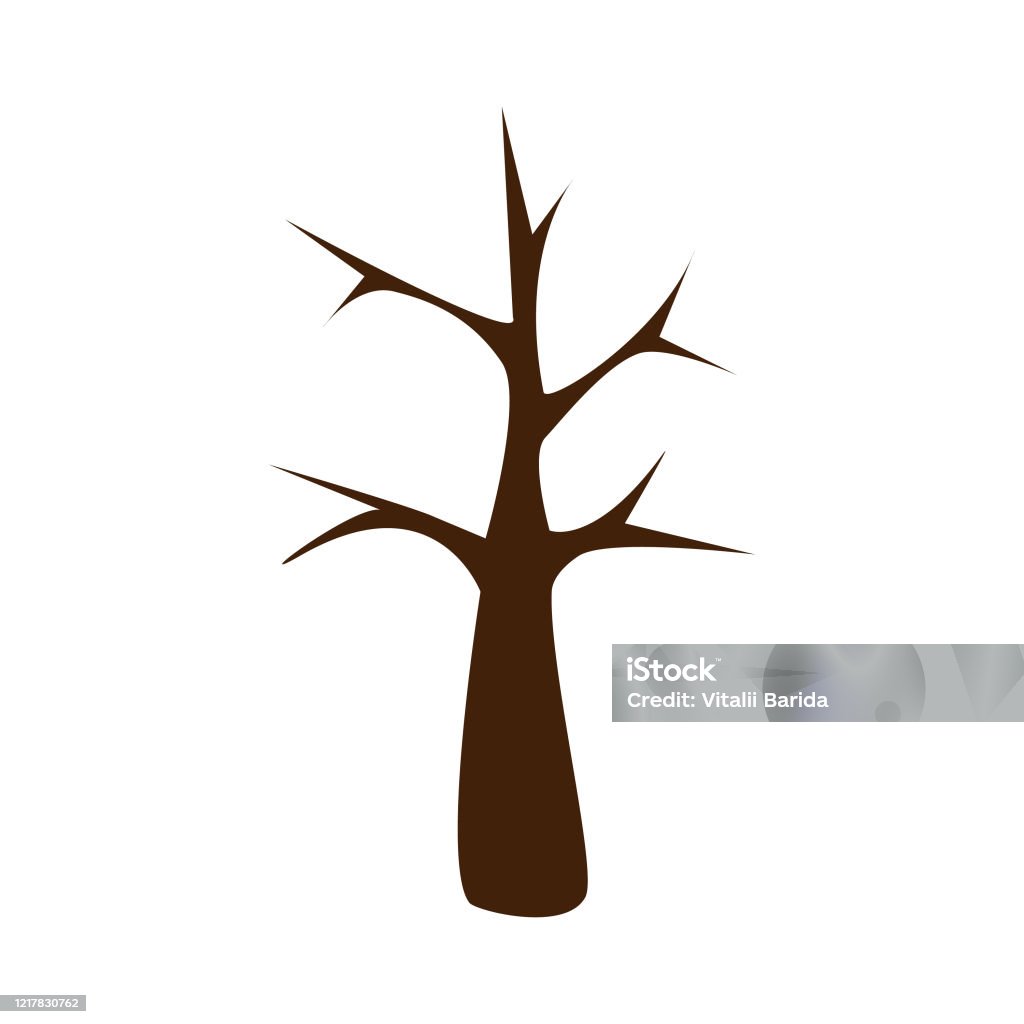 Tiết kiệm được nguồn tài nguyên
Giảm chi phí tiền điện, nước
Bảo vệ môi trường
Tăng độ bền cho các thiết bị
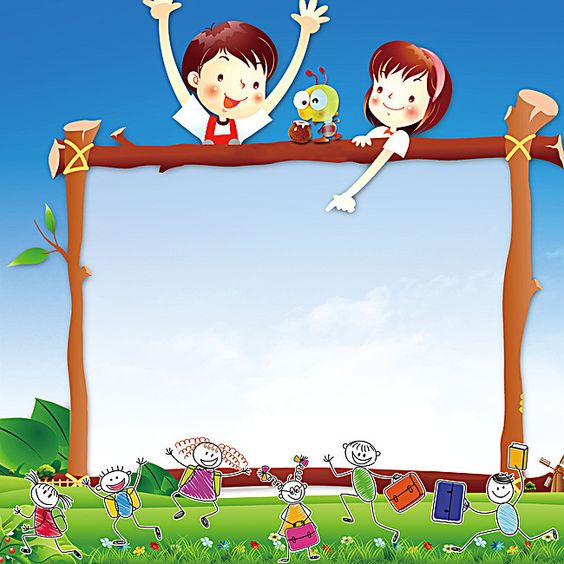 Các em hãy cùng thực hiện tiết kiệm điện, nước ở gia đình bằng những việc làm như: Tắt hết thiết bị điện khi không sử dụng, khóa vòi nước sau khi rửa tay,….Tiết kiệm điện, nước có nhiều lợi ích cho cuộc sống; giúp giảm bớt chi phí cho việc sử dụng điện, nước và tăng độ bền cho các thiết bị điện, nước….
Thứ Tư ngày 27 tháng 3 năm 2024
Hoạt động trải nghiệm
Tiết kiệm điện, nước trong gia đình
Thực hành sử dụng tiết kiệm điện, nước
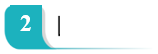 Quan sát tranh và thảo luận cách xử lí trong mỗi tình huống sau:
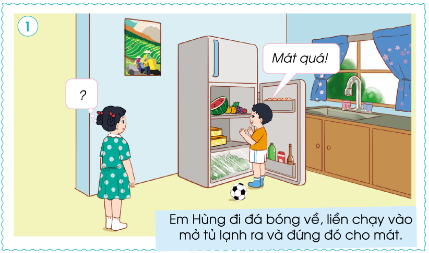 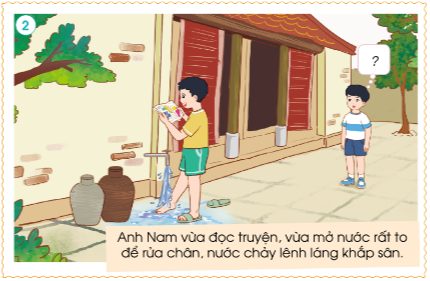 Thứ Tư ngày 27 tháng 3 năm 2024
Hoạt động trải nghiệm
Tiết kiệm điện, nước trong gia đình
Thực hành sử dụng tiết kiệm điện, nước
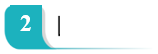 Quan sát tranh và thảo luận cách xử lí trong mỗi tình huống sau:
Trình bày cách xử lí tình huống của nhóm em
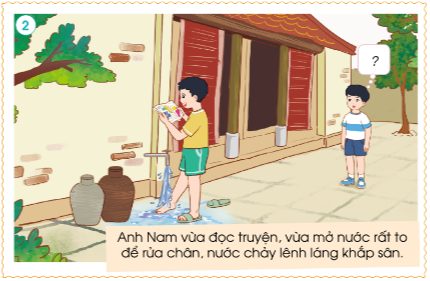 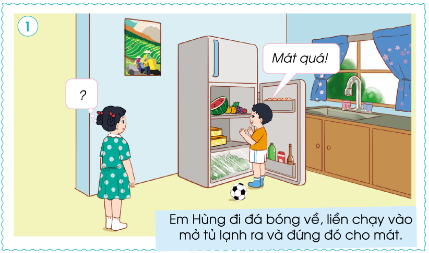 Khuyên bạn Hùng không nên mở tủ lạnh để đứng cho mát rất dễ bị cảm và lãng phí điện, thay vào đó là dùng quạt để làm mát
Khuyên bạn Nam không nên vừa đọc truyện và mở to vòi nước để rửa chân rất dễ bị ngã và lãng phí nước, chúng ta nên rửa chân xong rồi ngồi đọc truyện sau
Thứ Tư ngày 27 tháng 3 năm 2024
Hoạt động trải nghiệm
Tiết kiệm điện, nước trong gia đình
Thực hành sử dụng tiết kiệm điện, nước
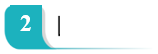 Quan sát tranh và thảo luận cách xử lí trong mỗi tình huống sau:
Trình bày cách xử lí tình huống của nhóm em
Điều em học được qua xử lí tình huống
Kết luận: Điện, nước đều có vai trò quan trọng trong cuộc sống. Chúng ta không nên sử dụng lãng phí. Các em hãy thực hiện tiết kiệm điện, nước ở gia đình và nhắc nhở mọi người cùng thực hiện tiết kiệm điện, nước.
CẢM ƠN QUÝ THẦY CÔ VÀ CÁC EM HỌC SINH